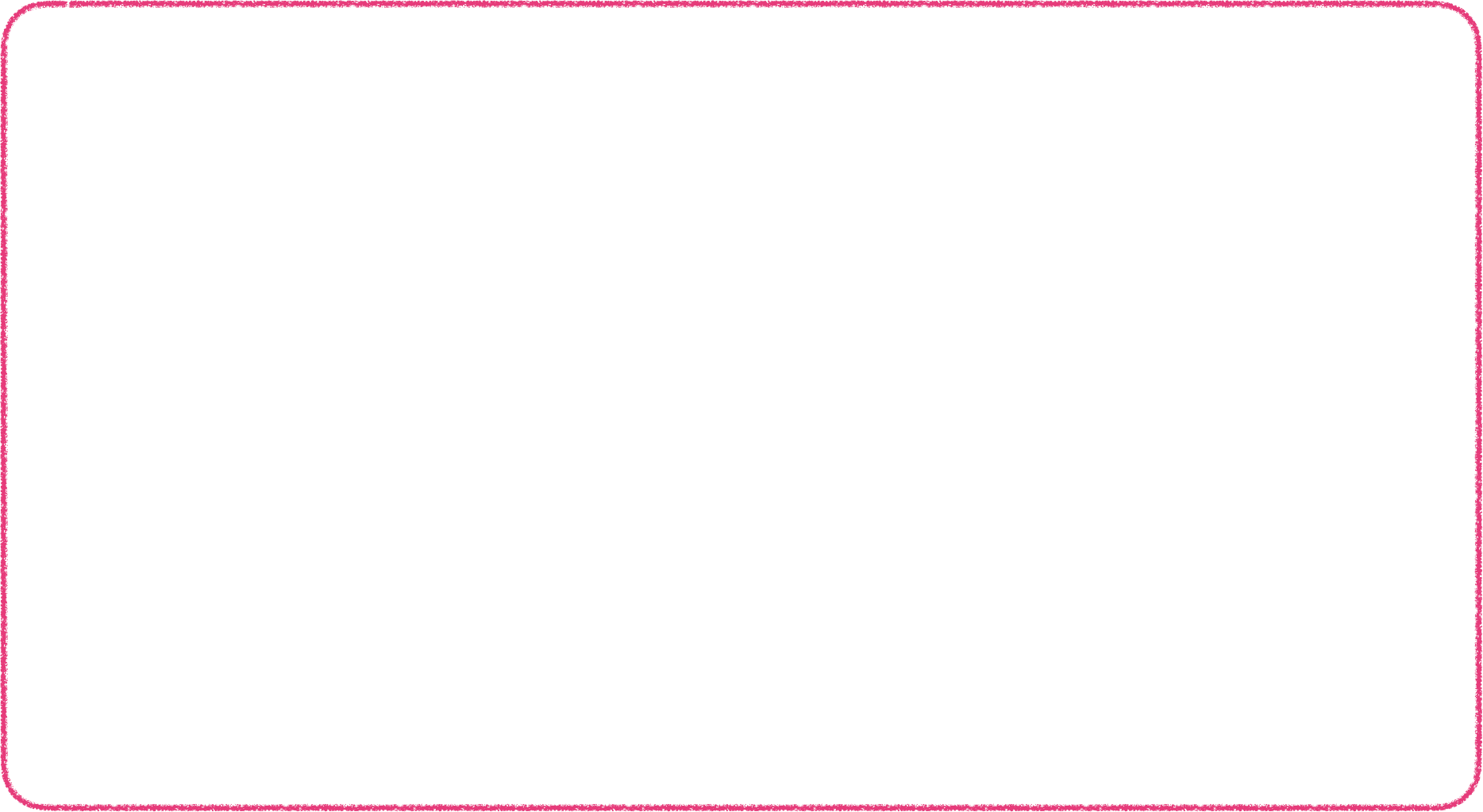 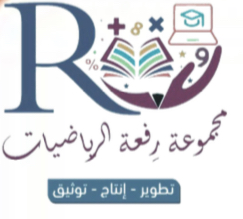 الفصل  ٩ - ١ وحدات الطول المترية
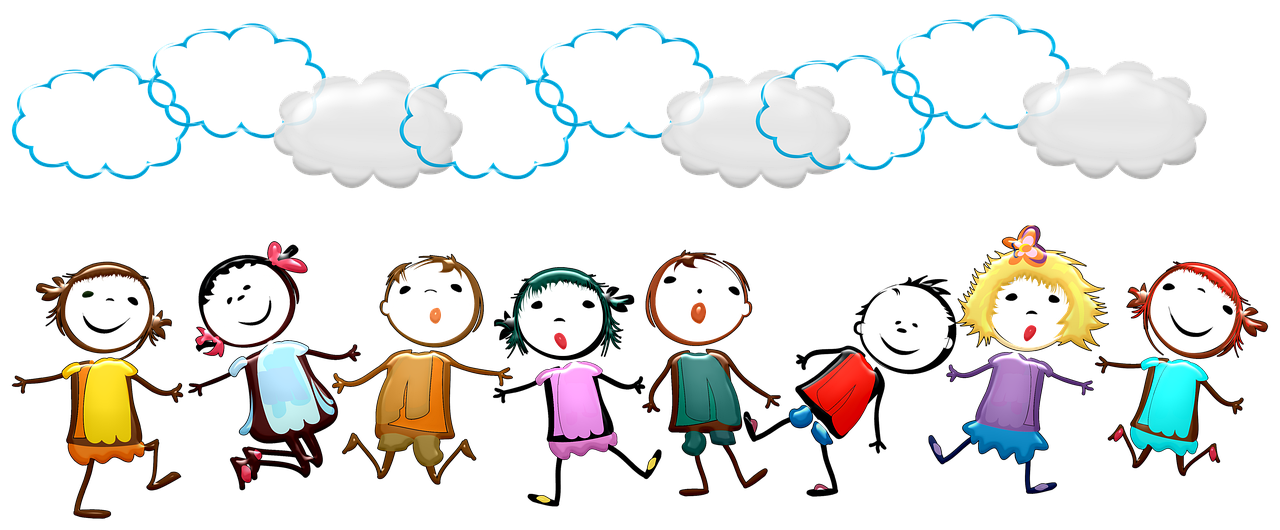 أ/ فاطمة جبران
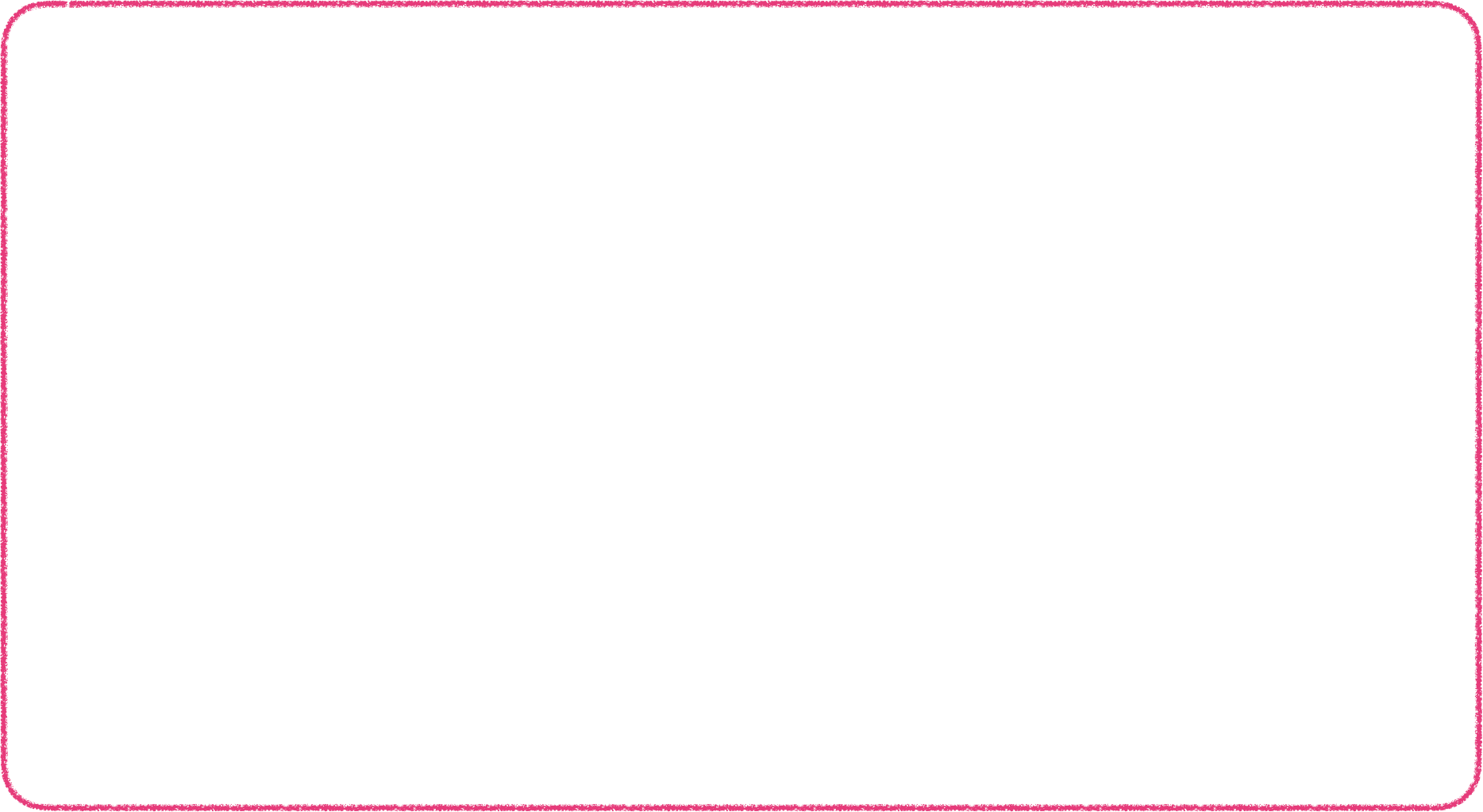 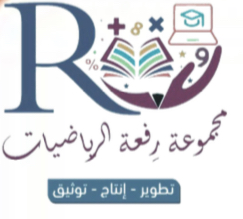 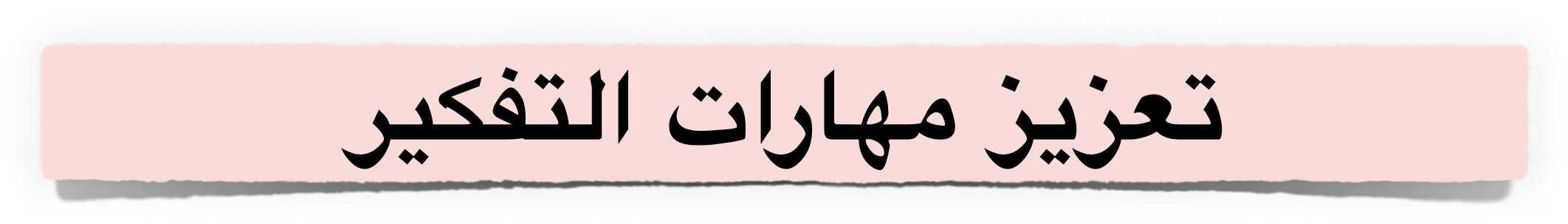 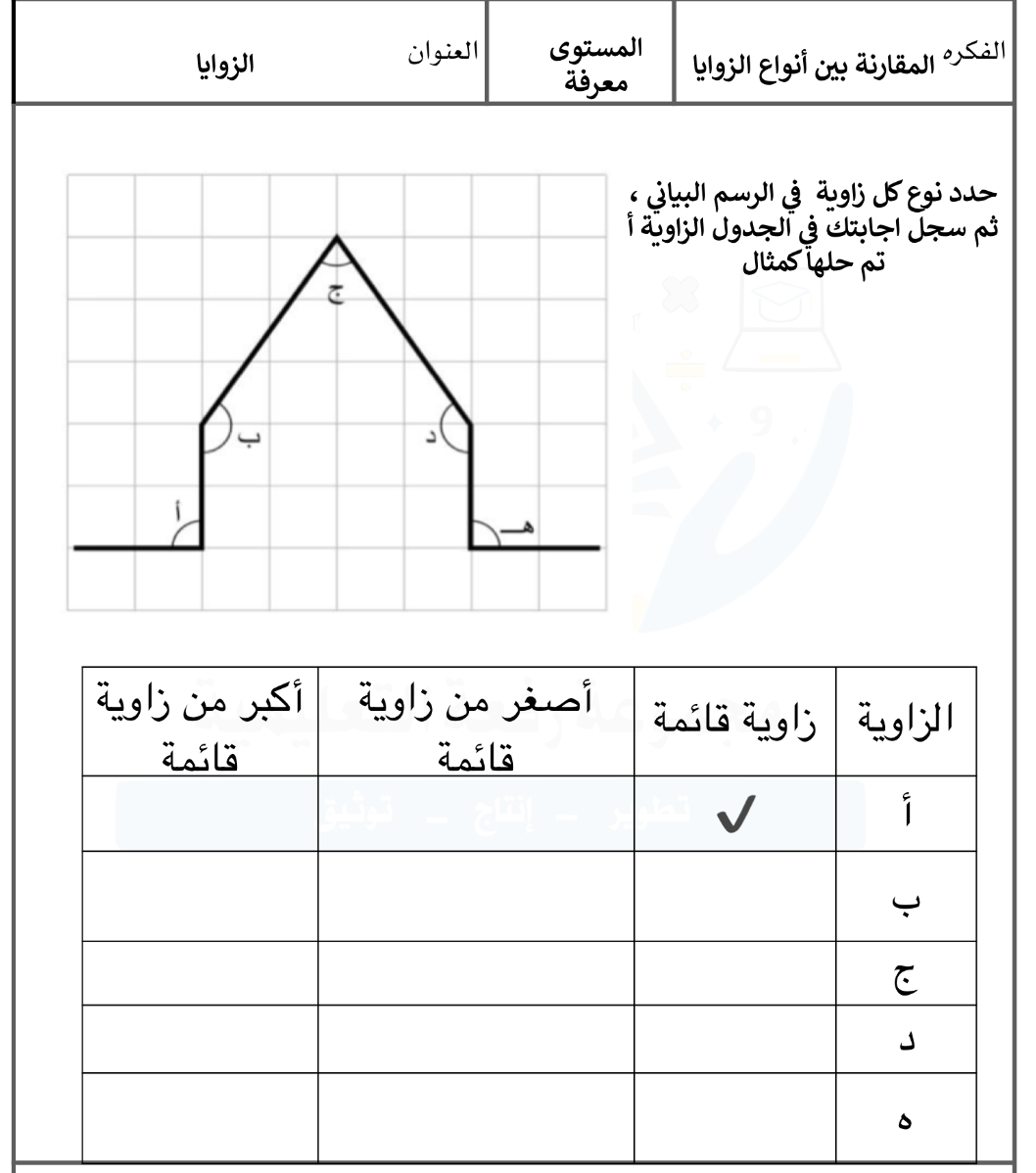 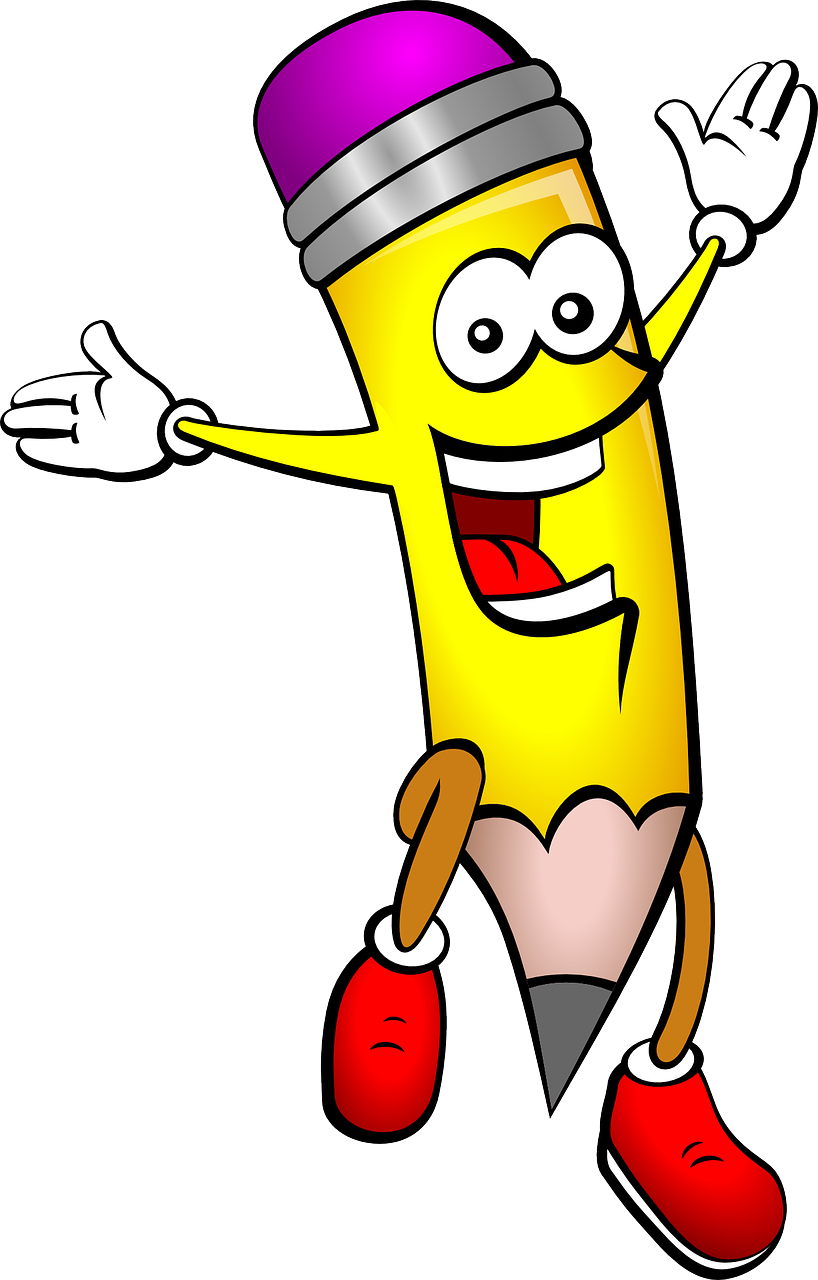 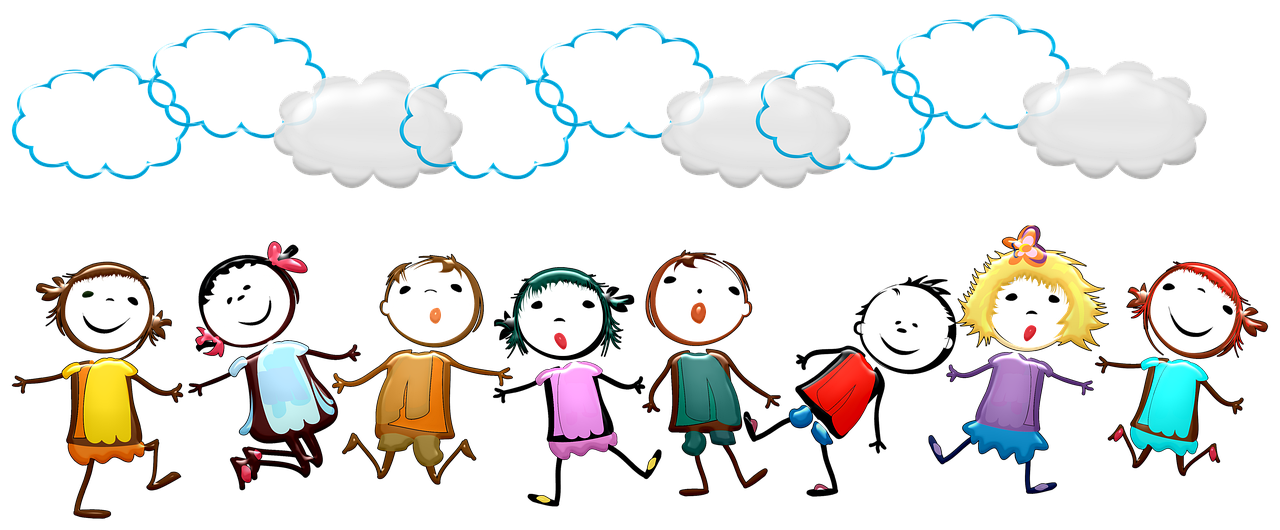 أ/ فاطمة جبران
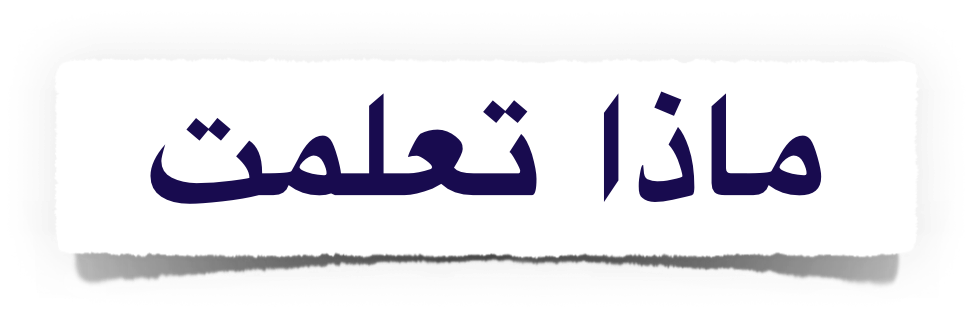 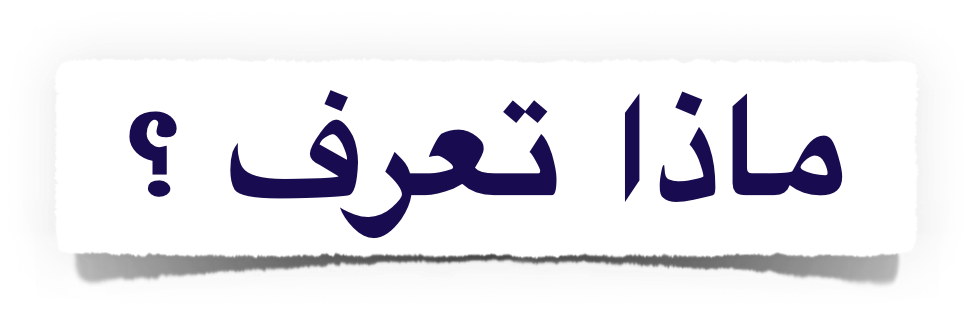 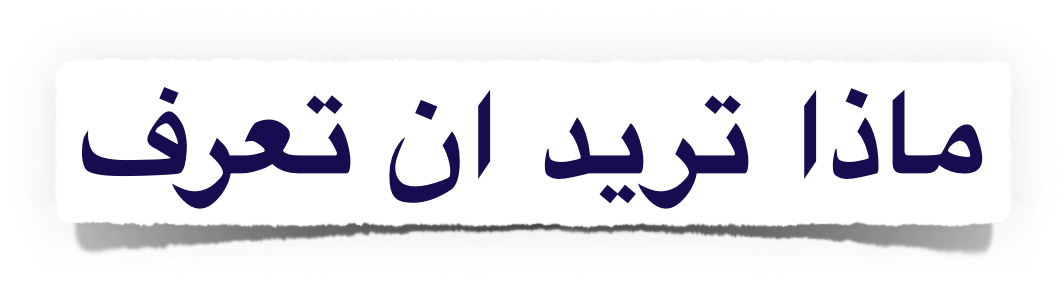 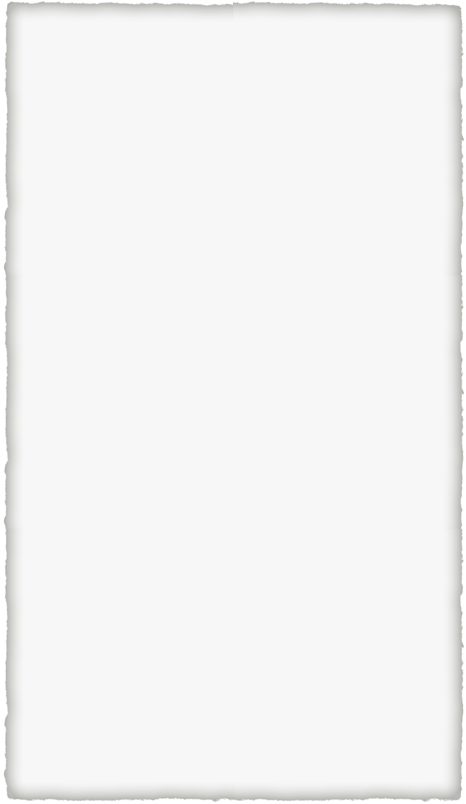 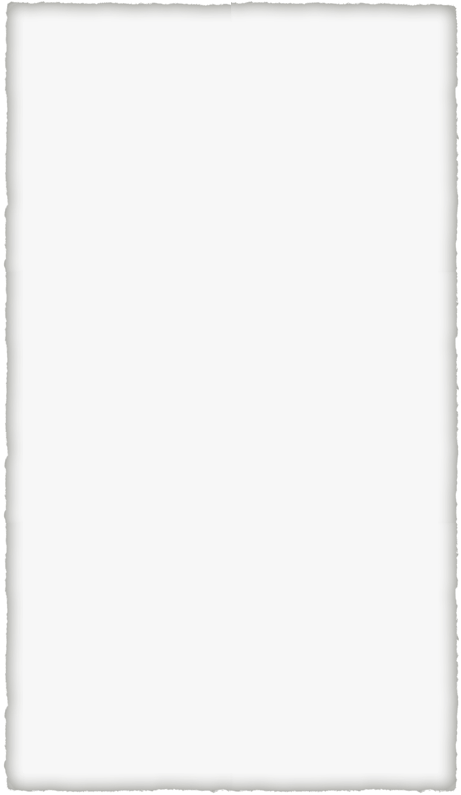 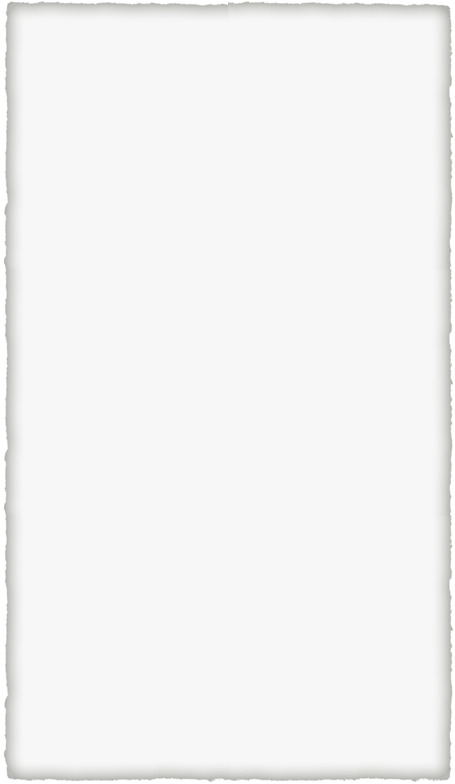 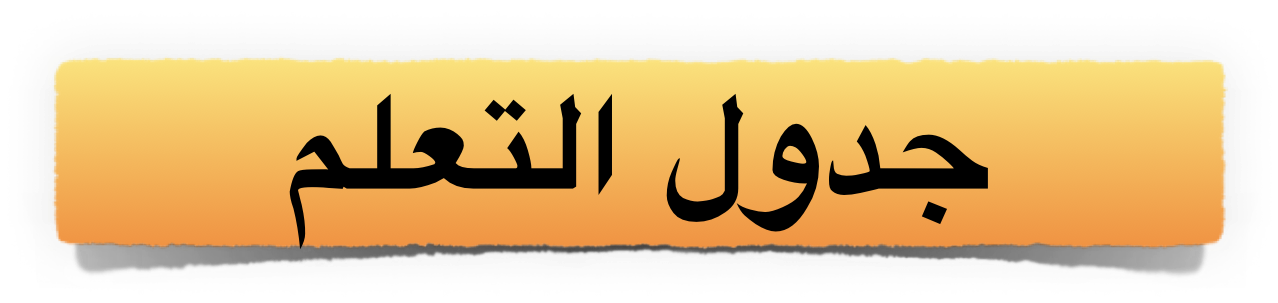 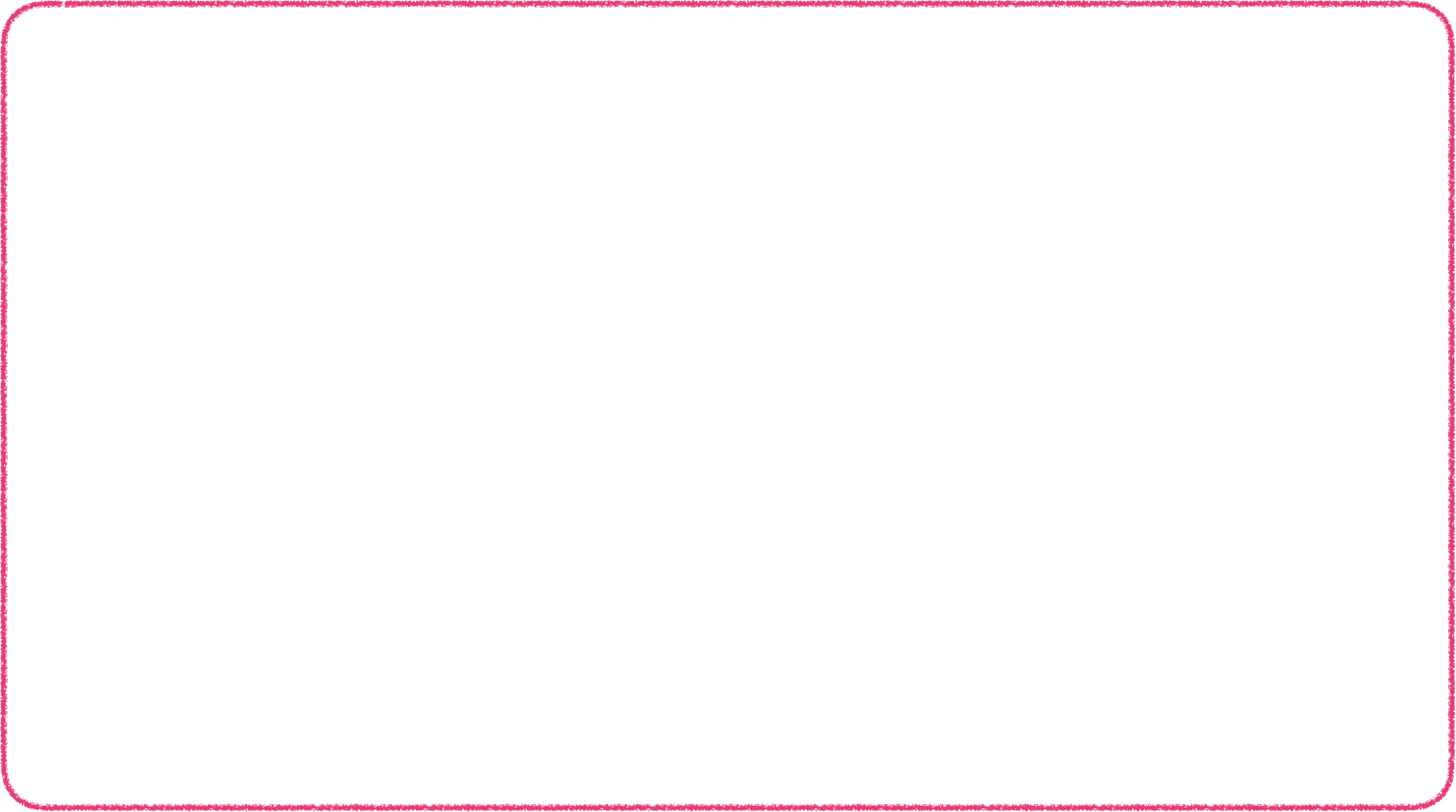 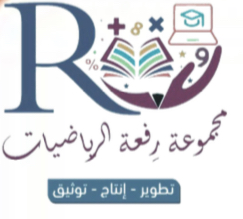 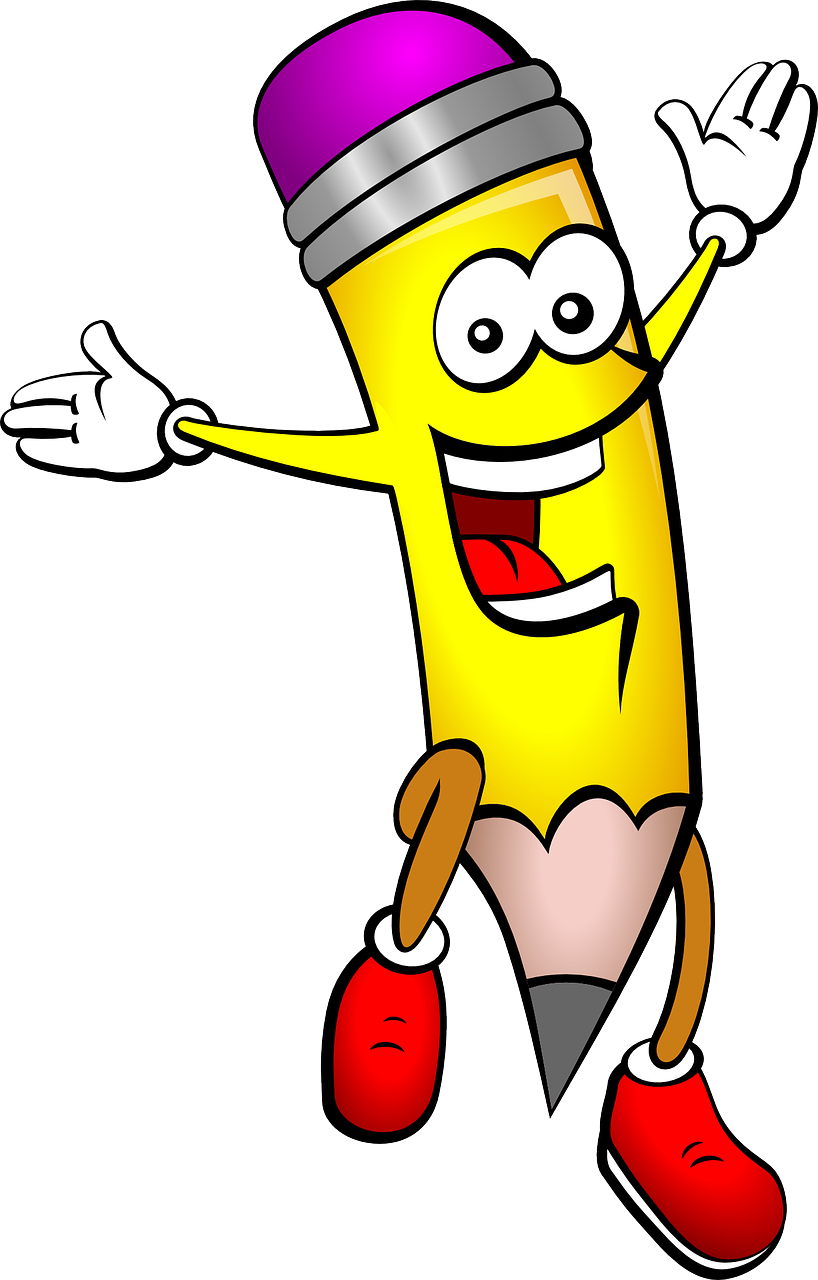 أ/ فاطمة جبران
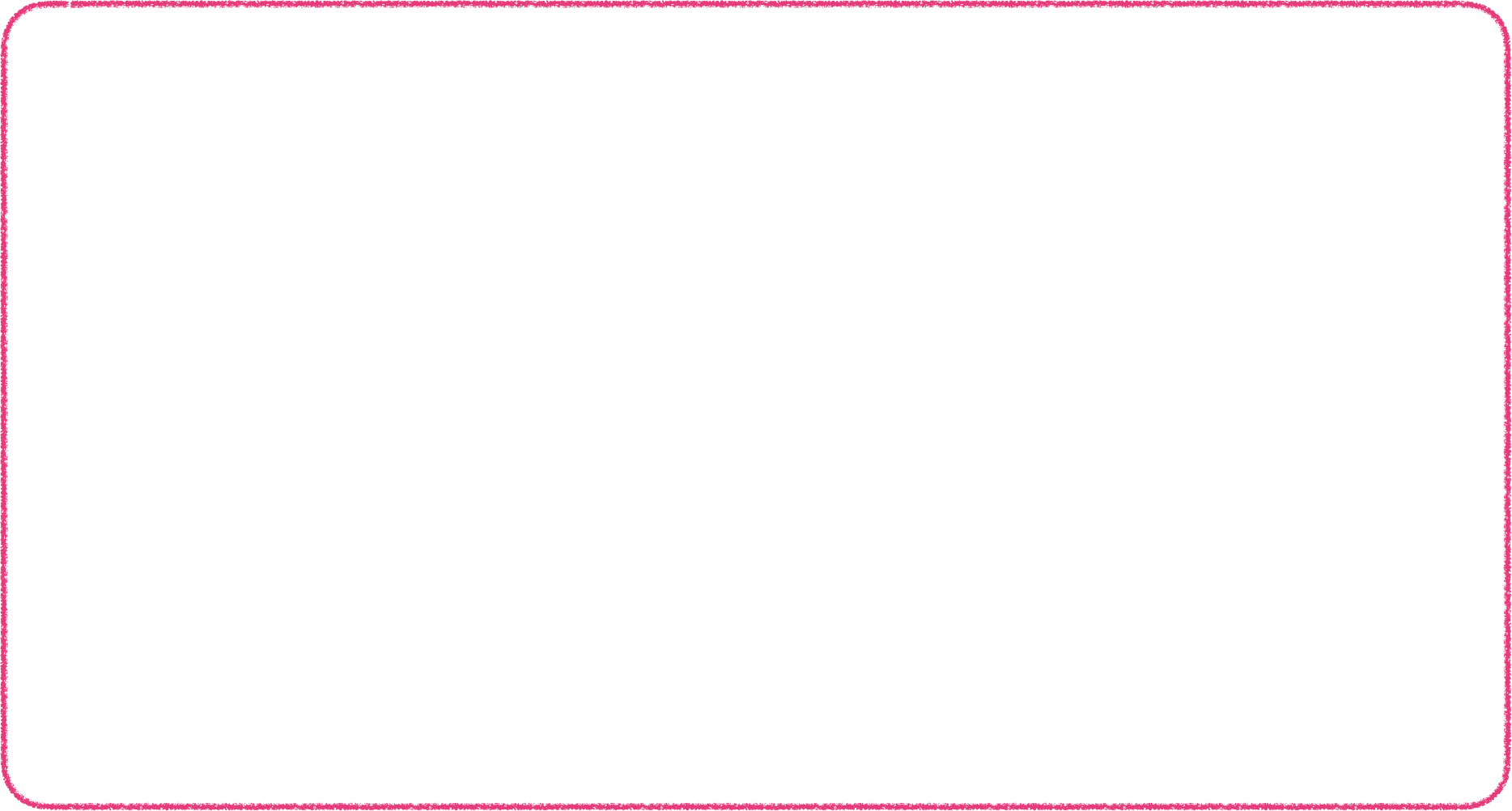 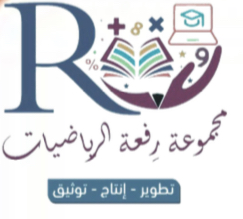 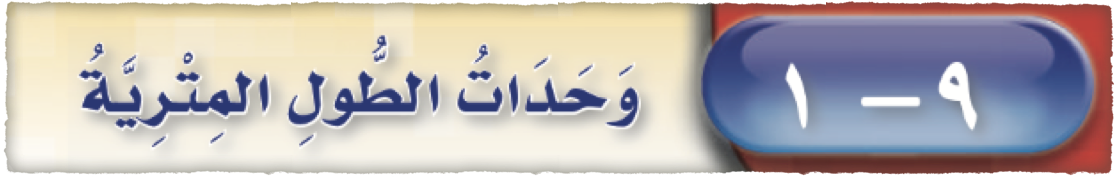 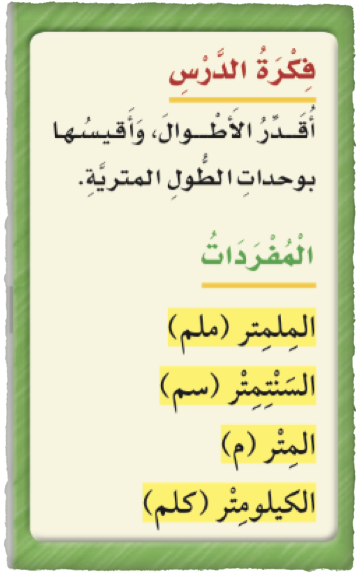 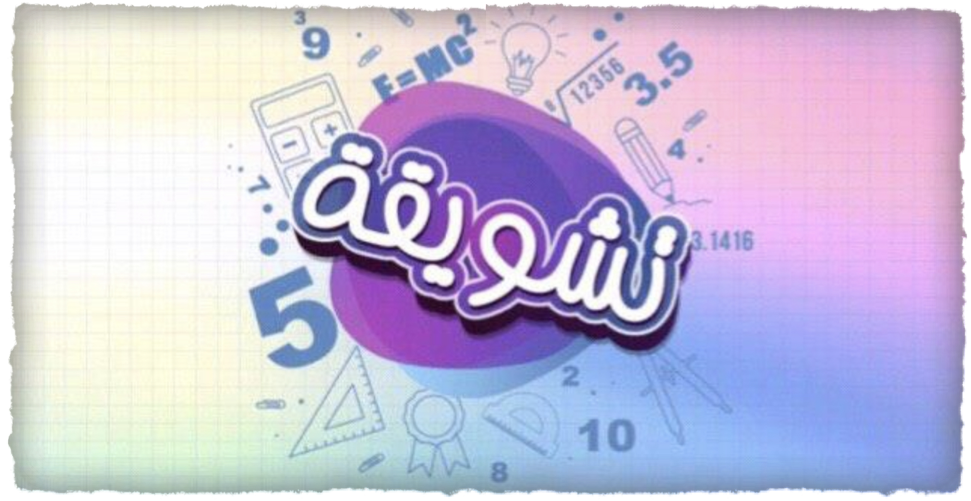 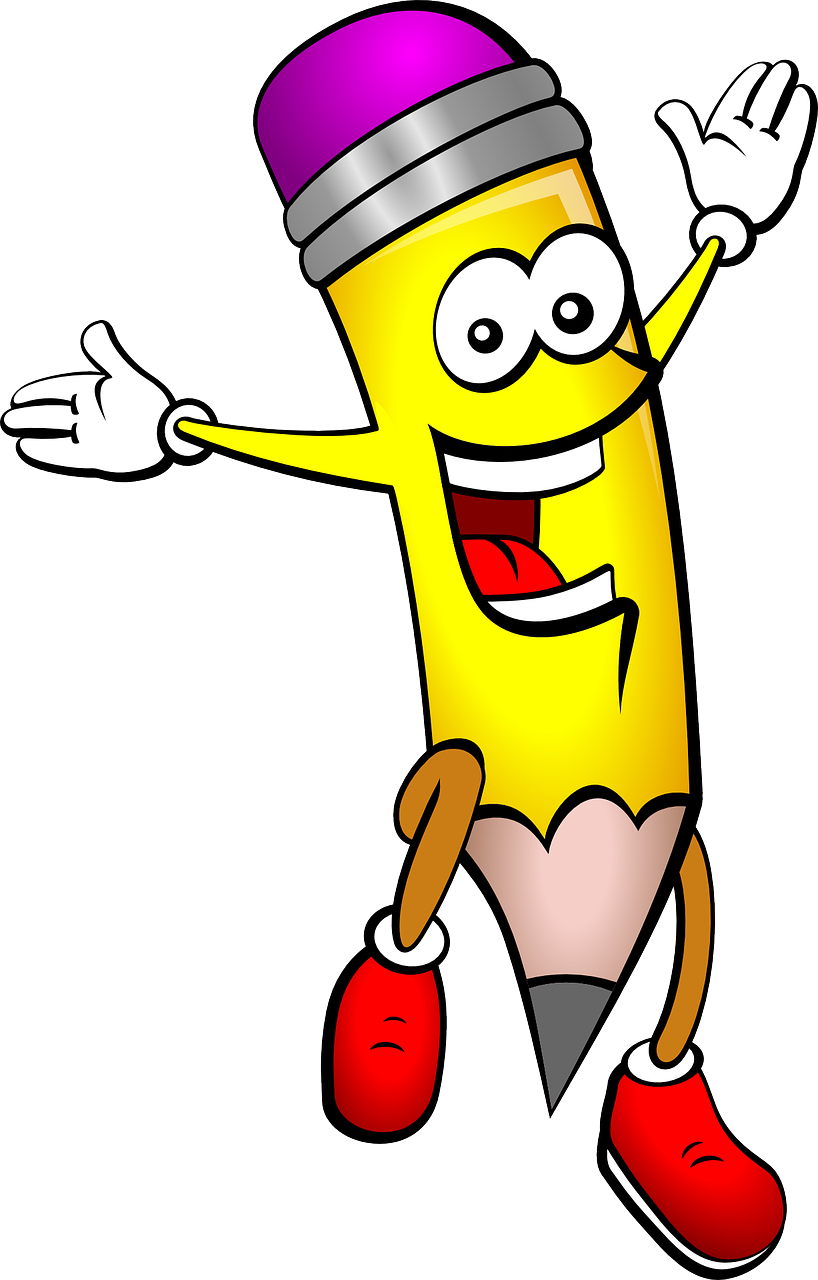 أ/ فاطمة جبران
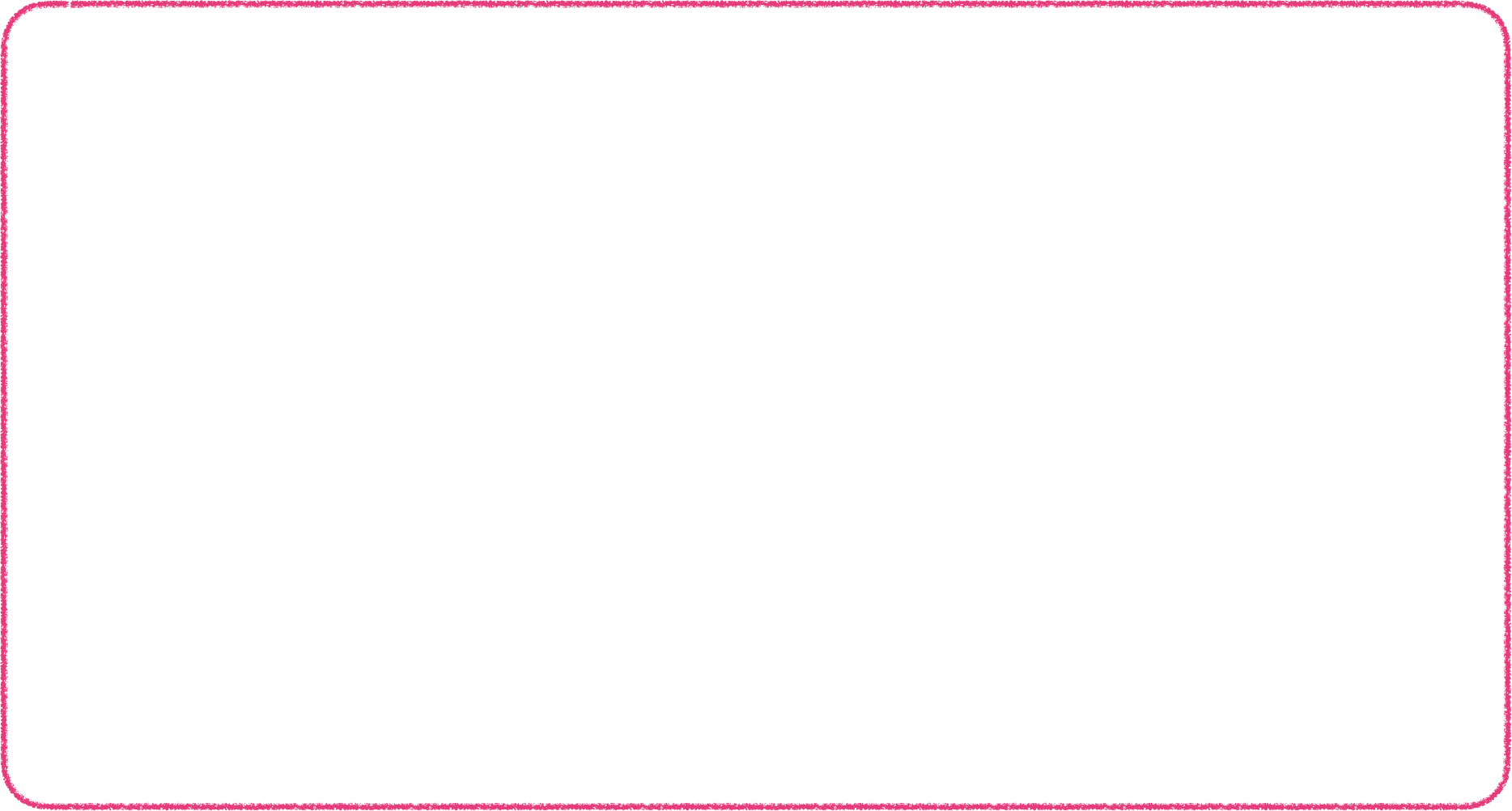 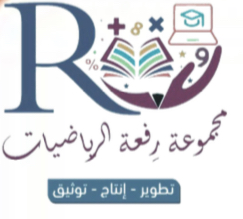 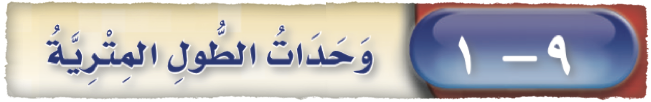 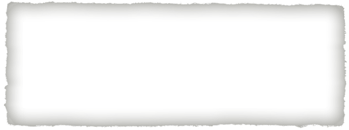 صفحة الكتاب ١٥
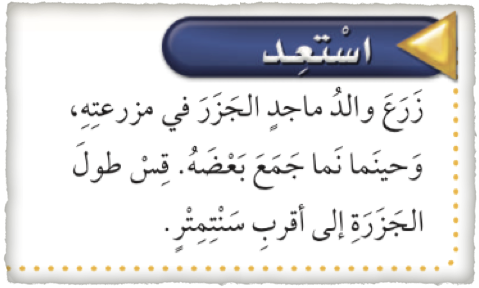 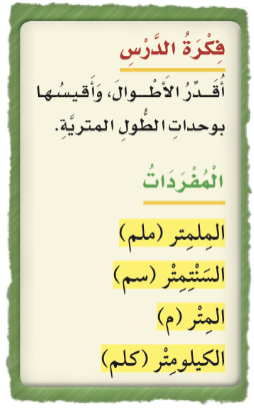 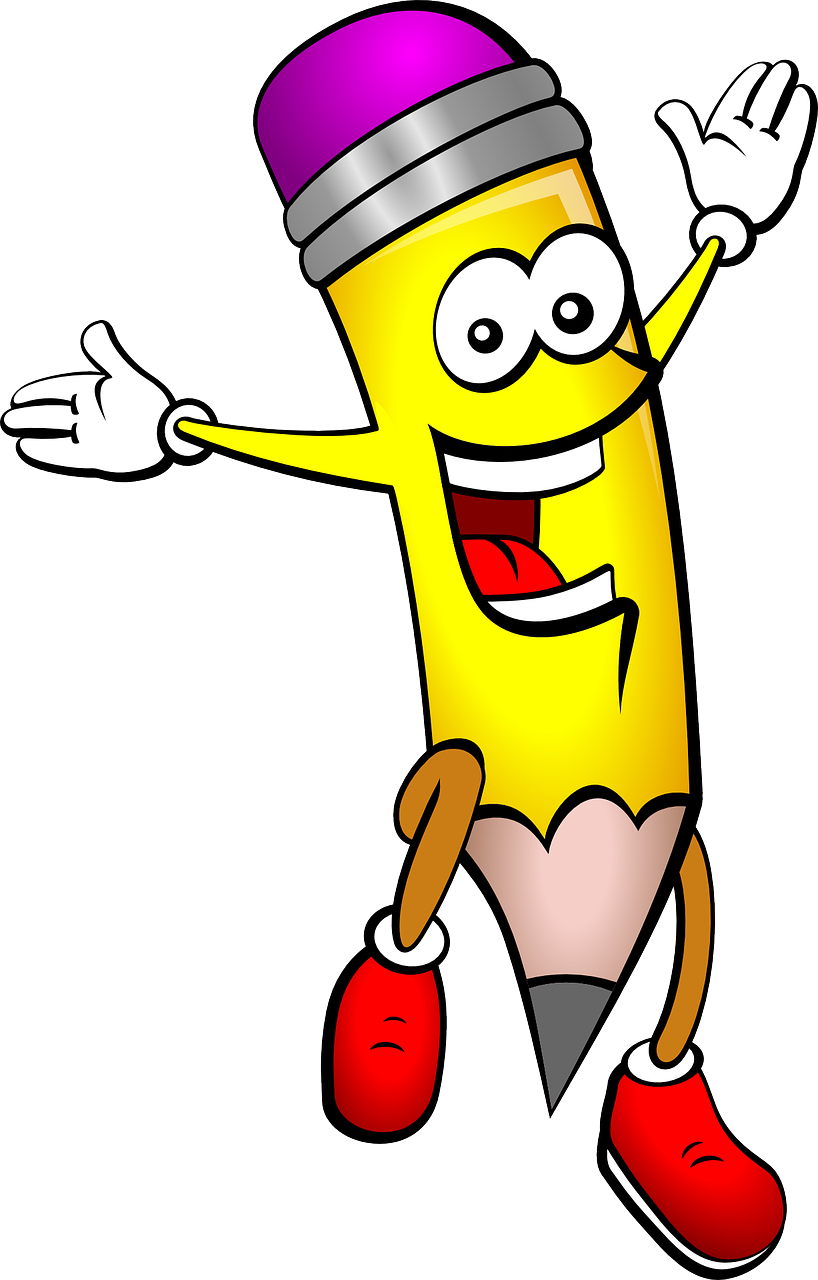 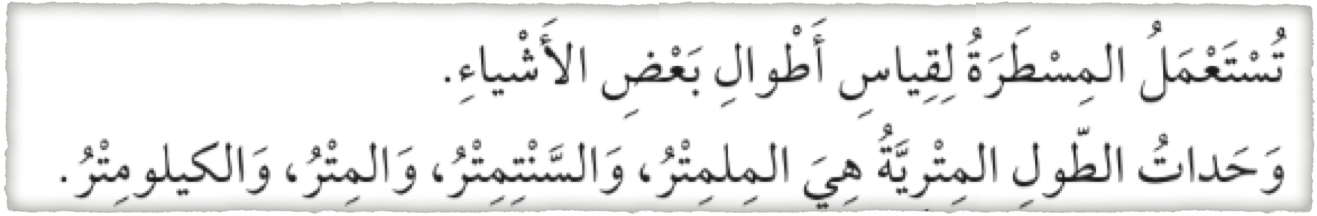 أ/ فاطمة جبران
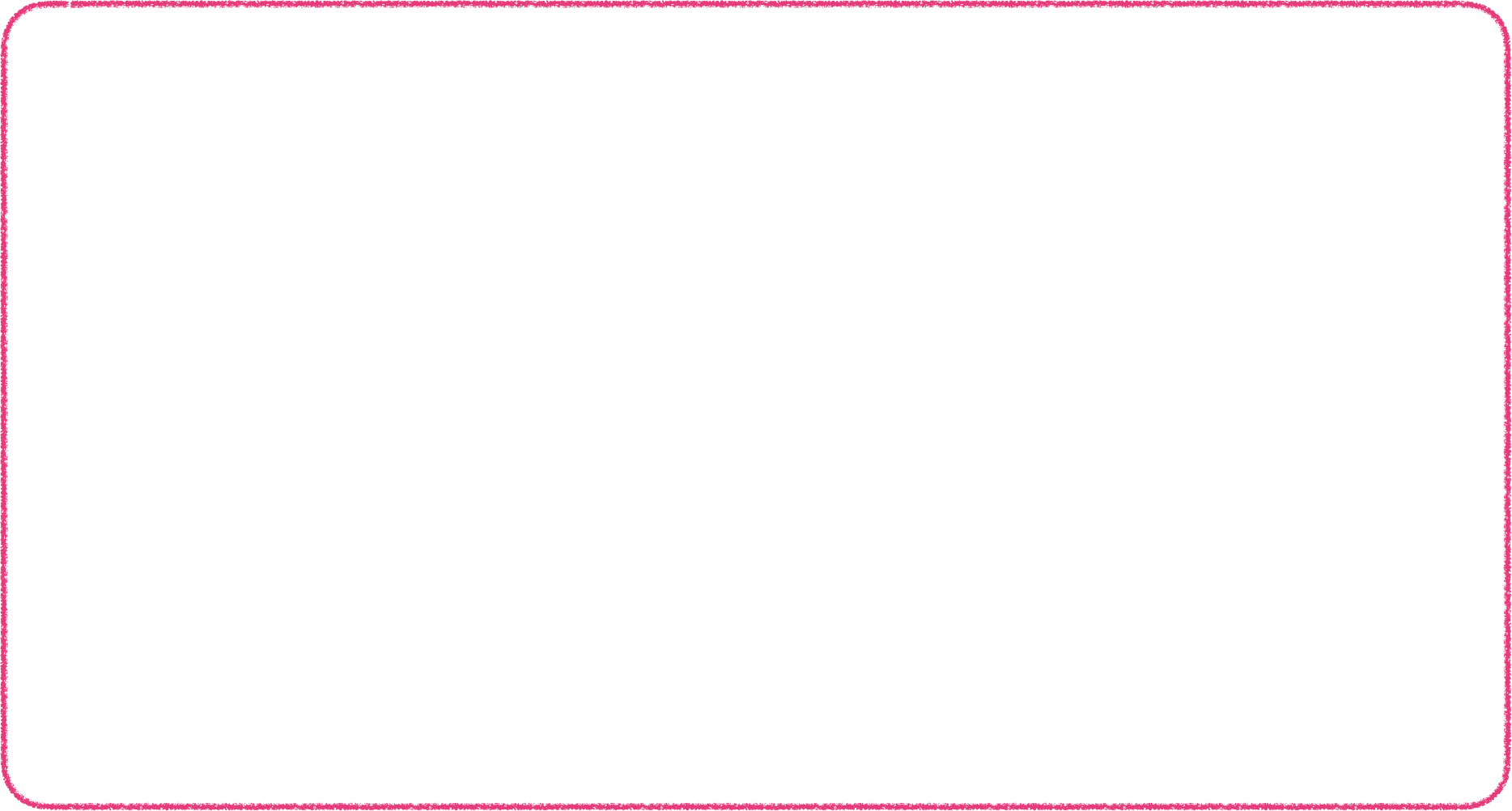 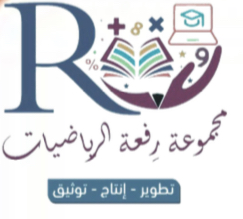 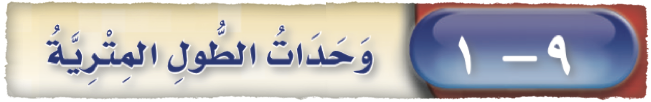 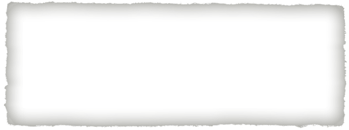 صفحة الكتاب ١٥
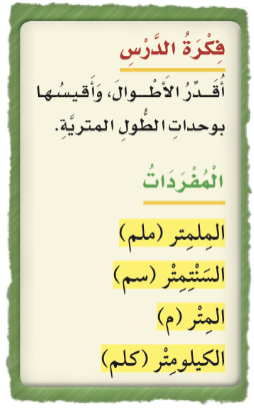 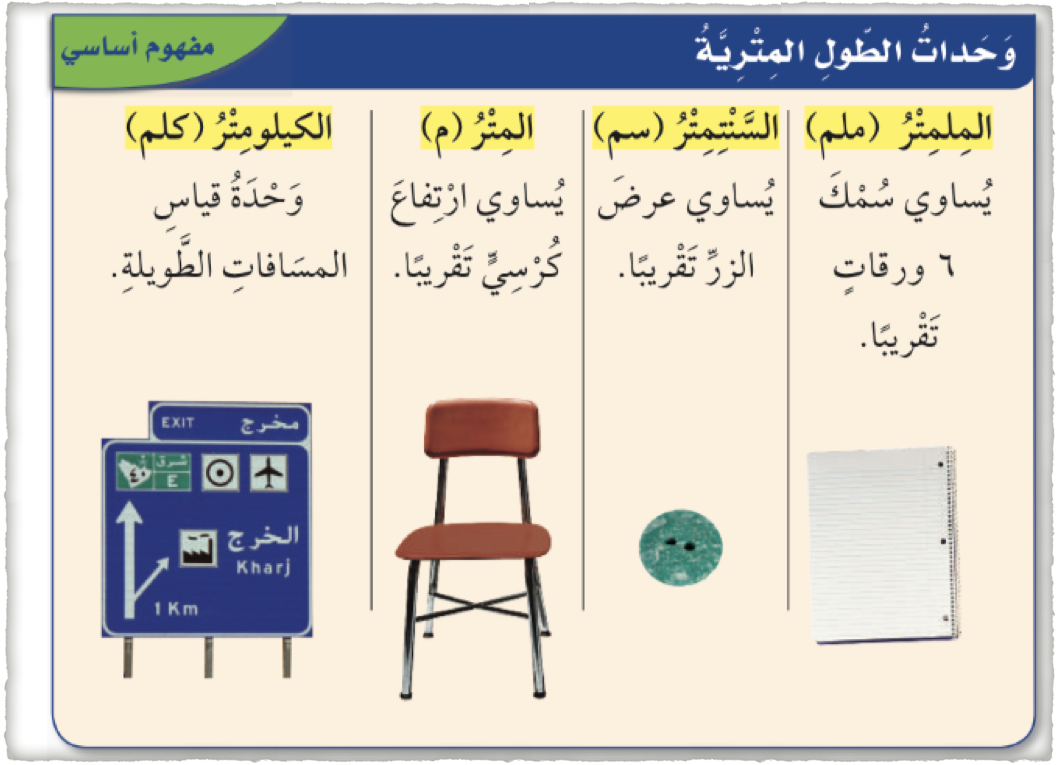 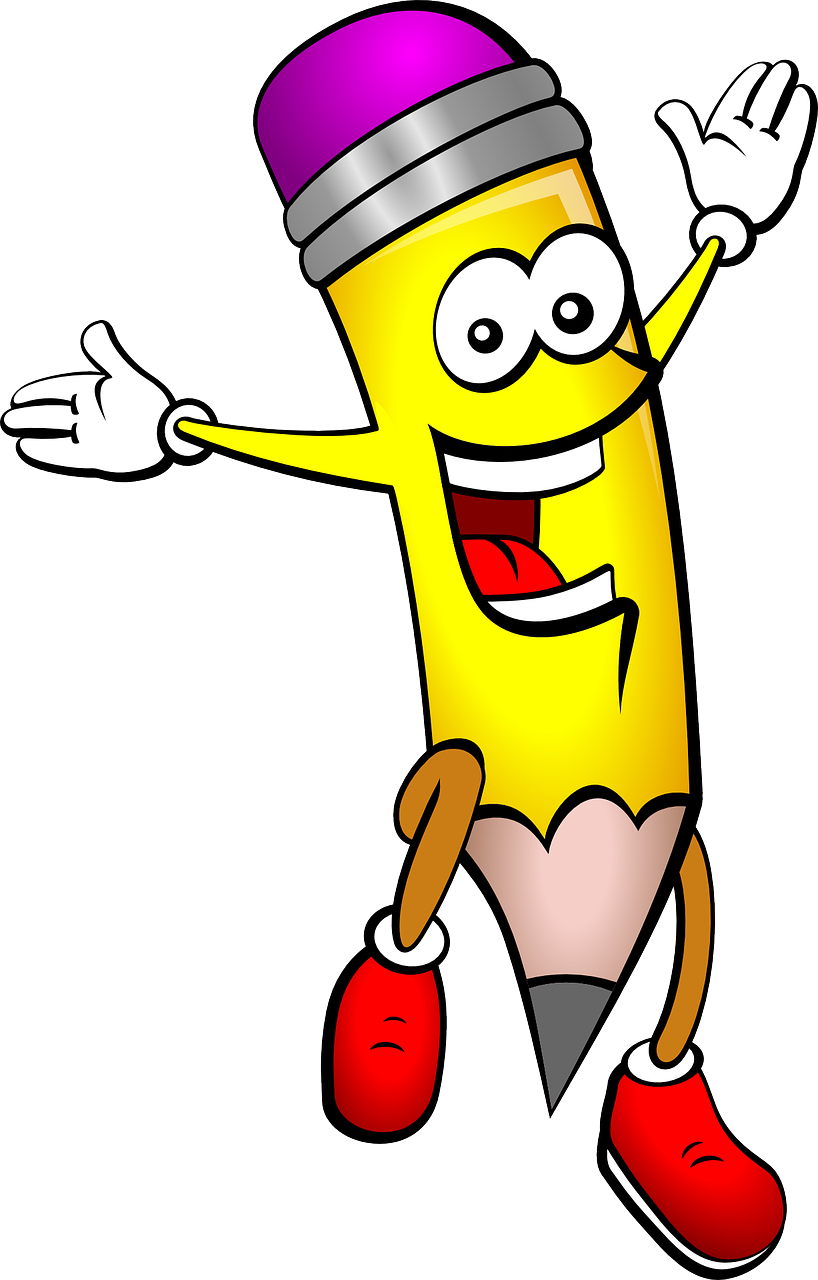 أ/ فاطمة جبران
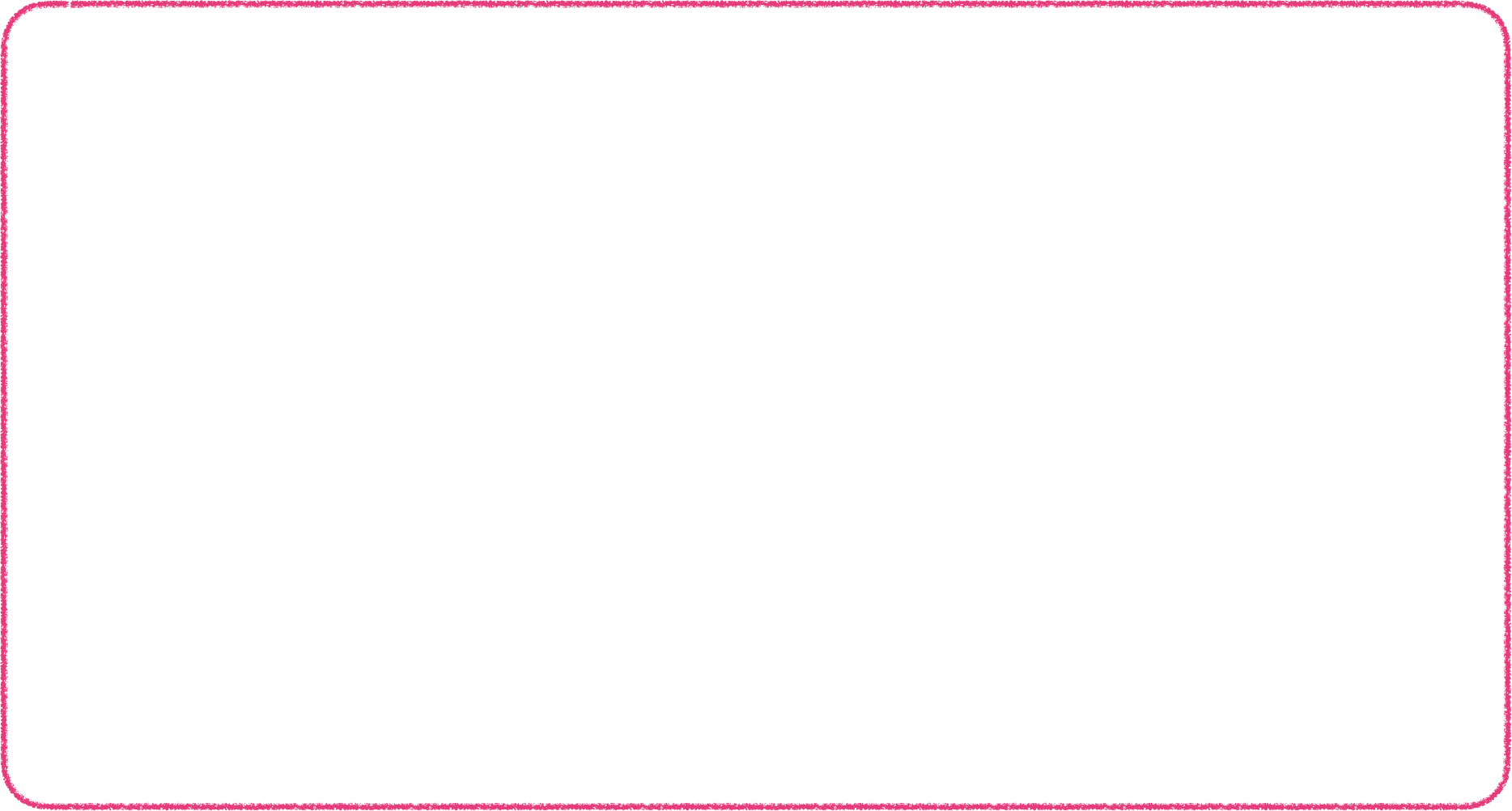 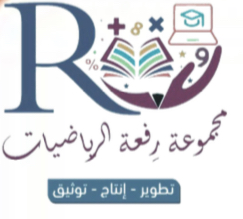 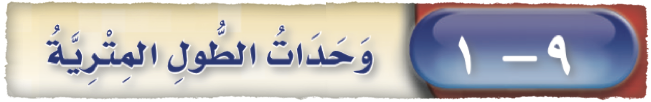 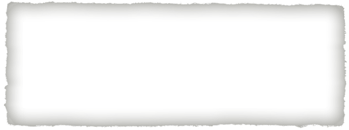 صفحة الكتاب ١٥
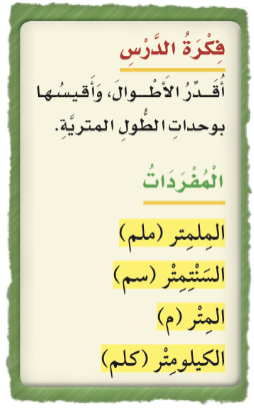 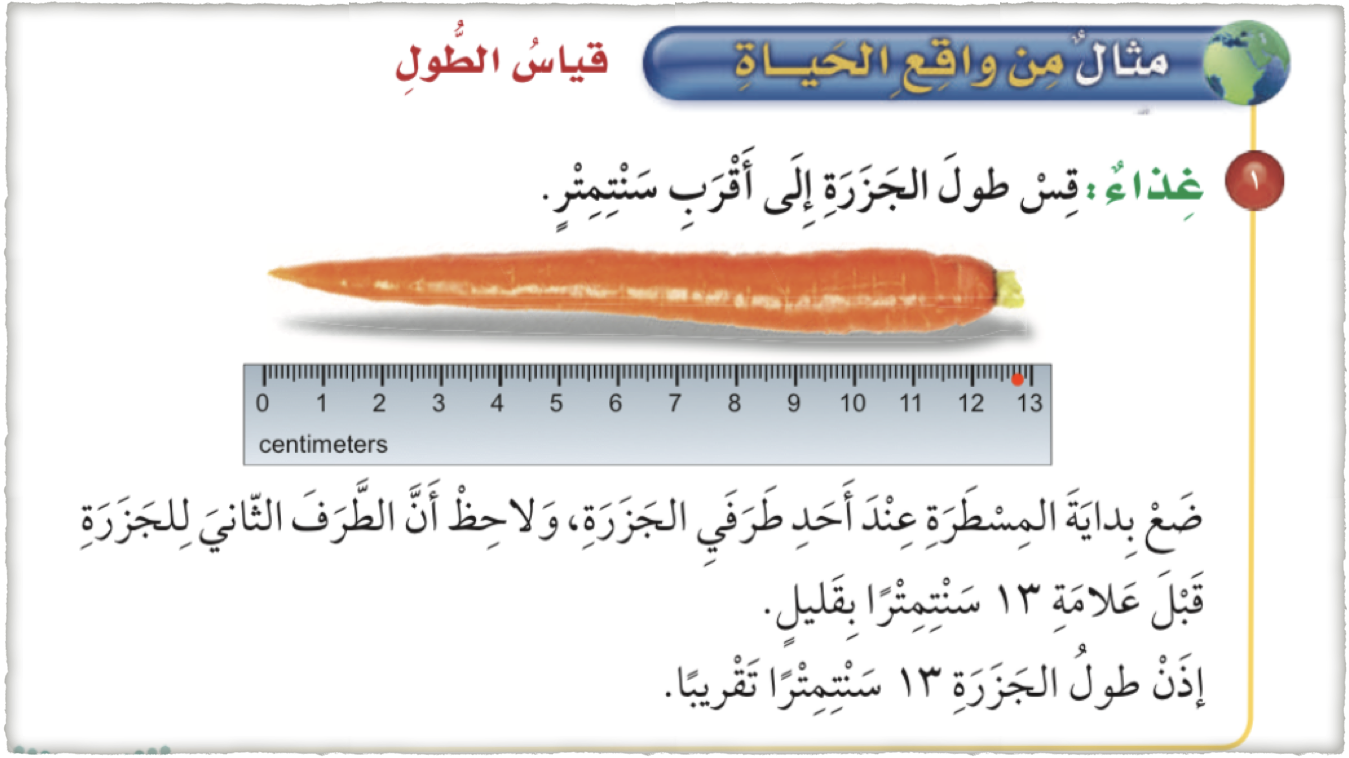 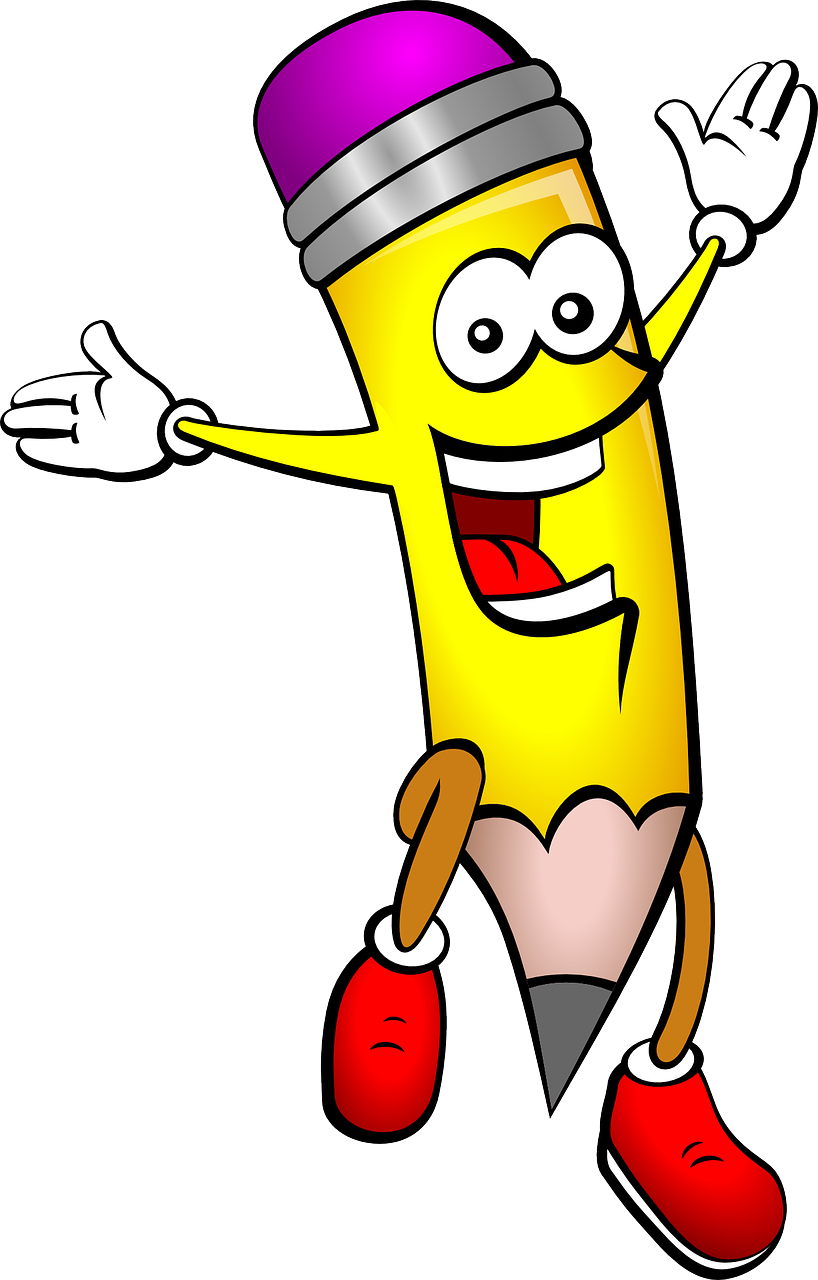 أ/ فاطمة جبران
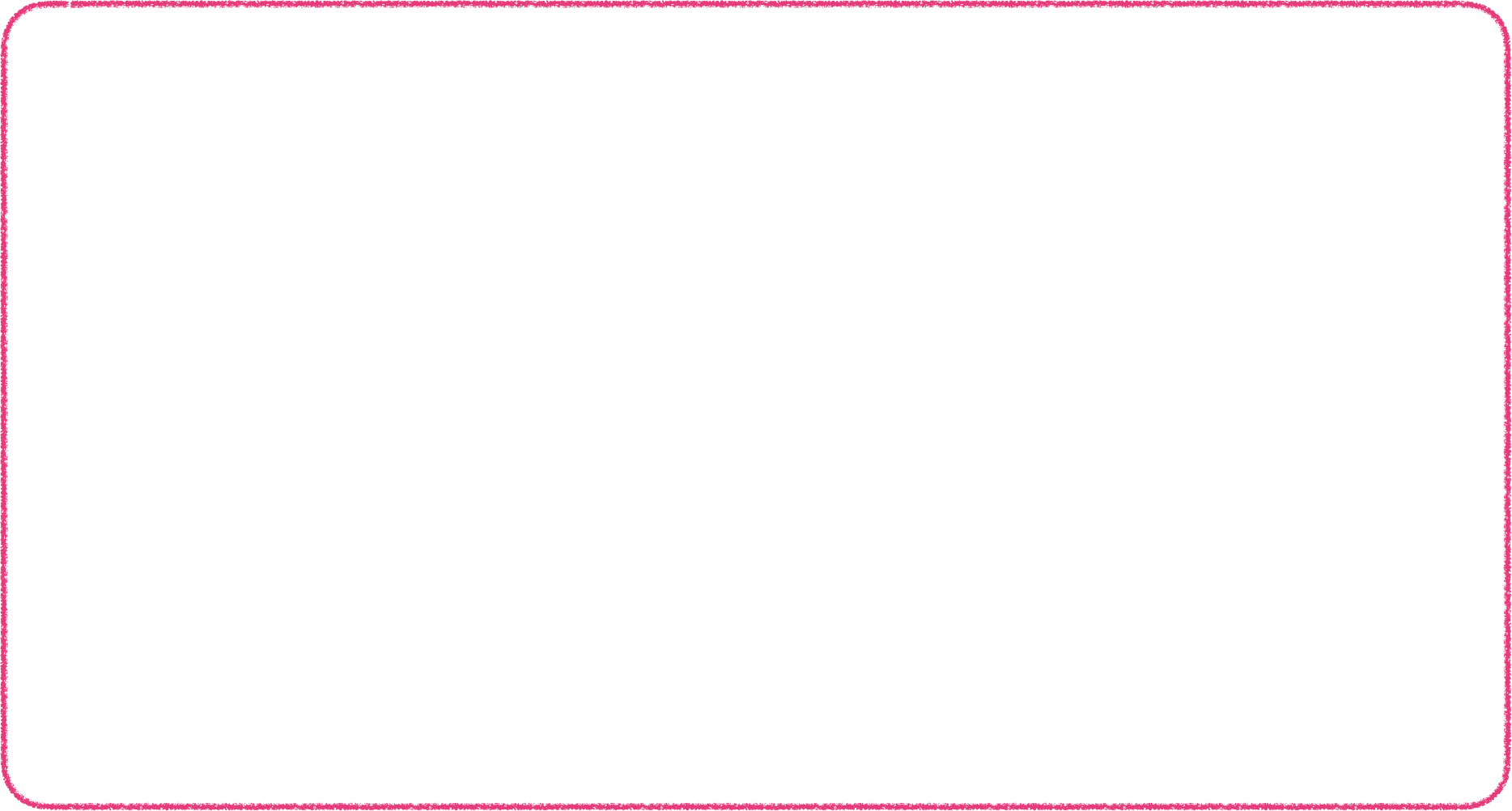 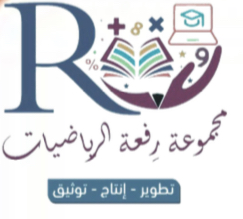 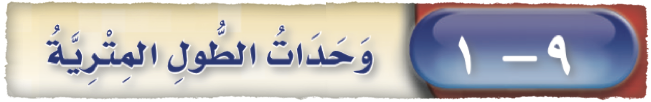 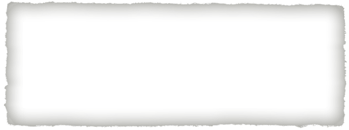 صفحة الكتاب ١٦
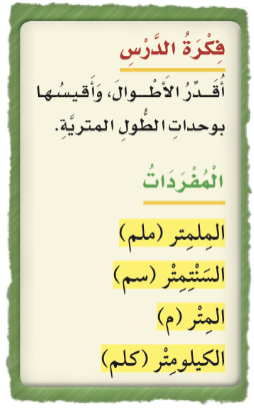 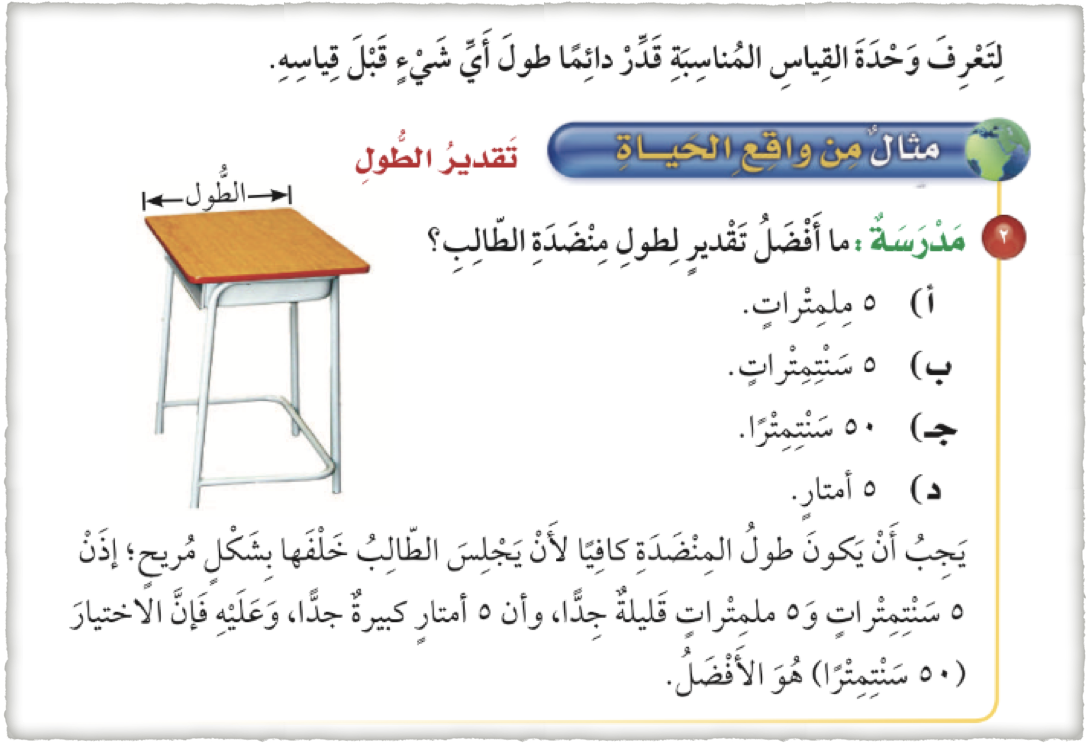 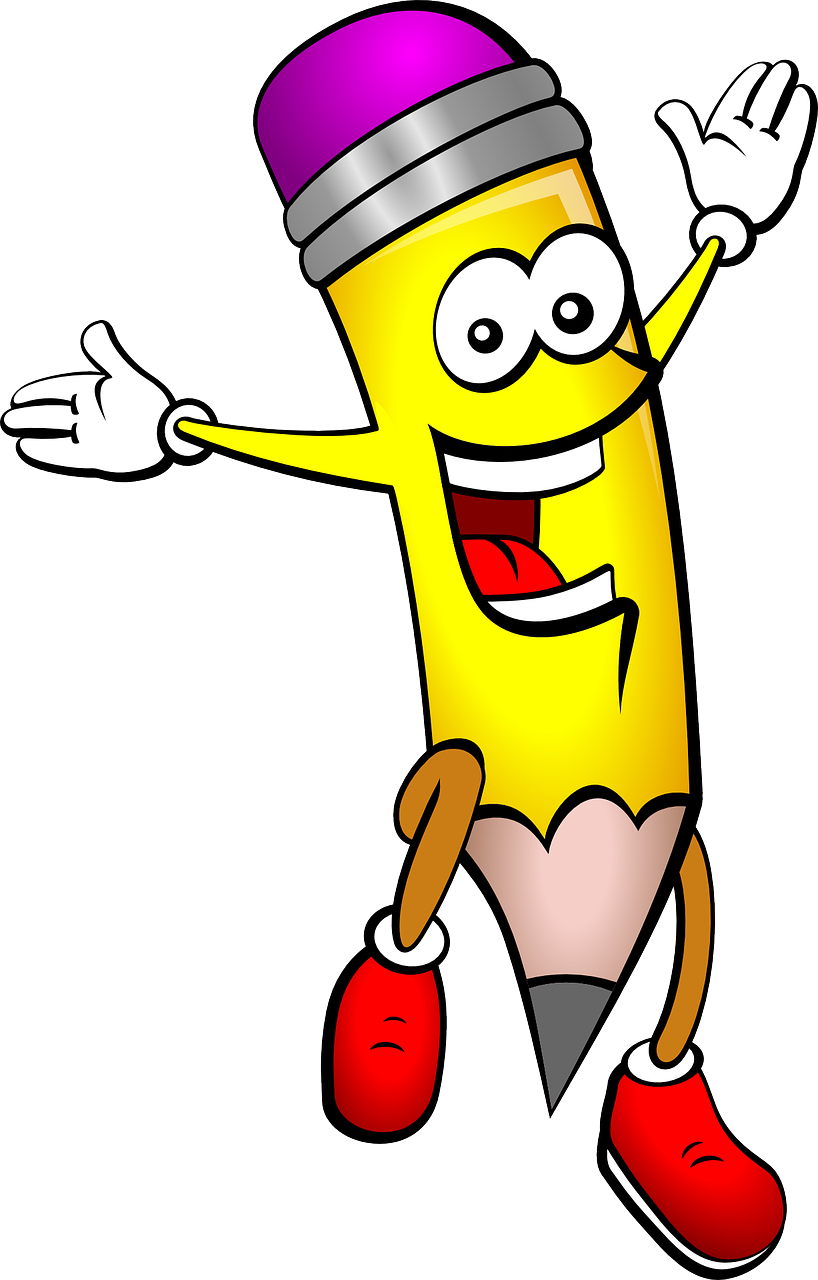 أ/ فاطمة جبران
🌟
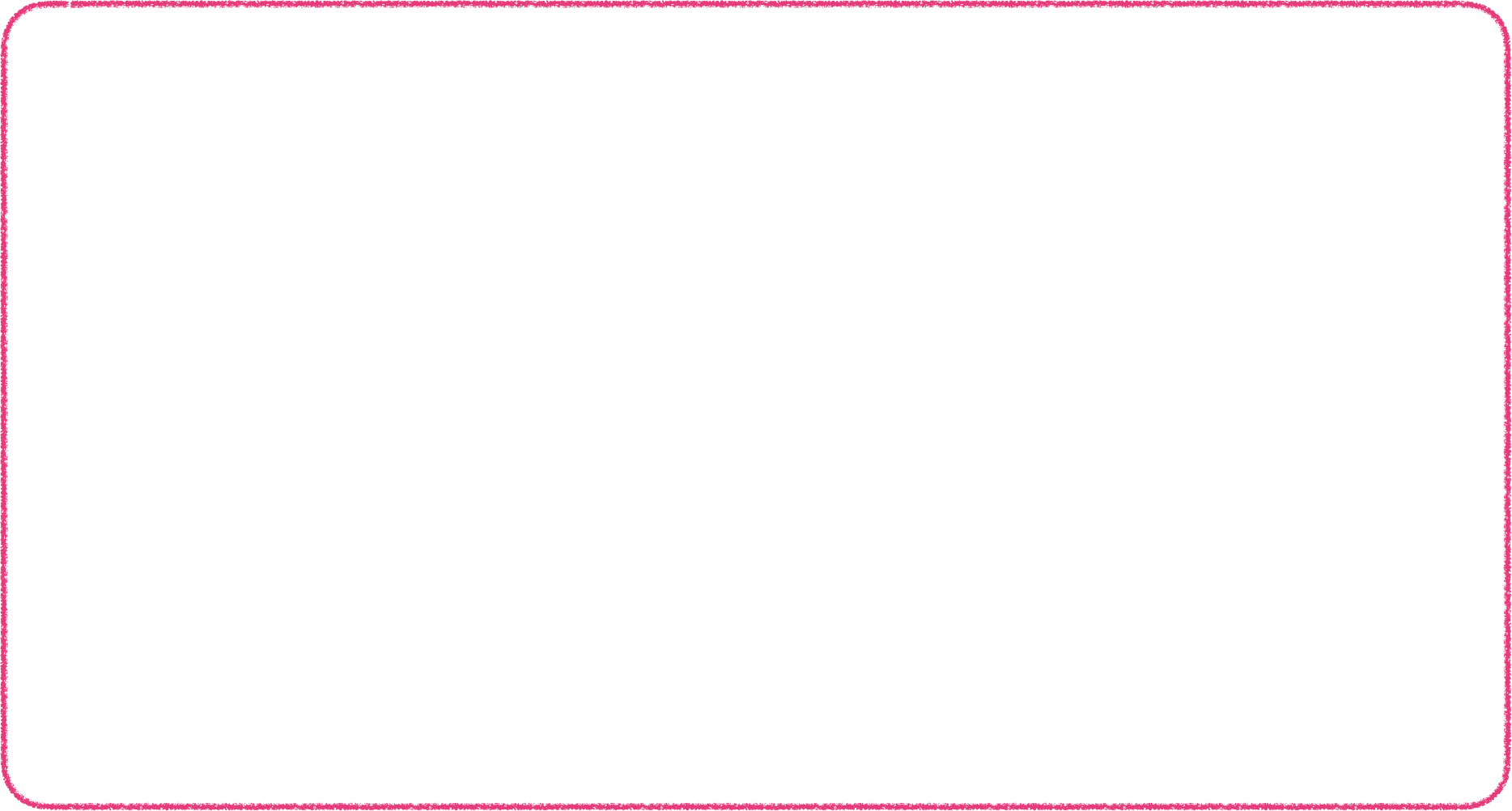 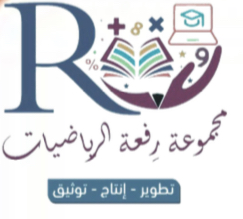 🌟
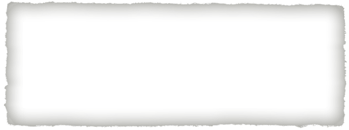 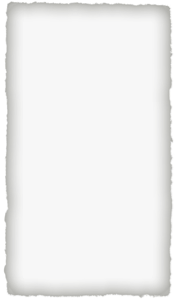 🌟
صفحة الكتاب ١٦
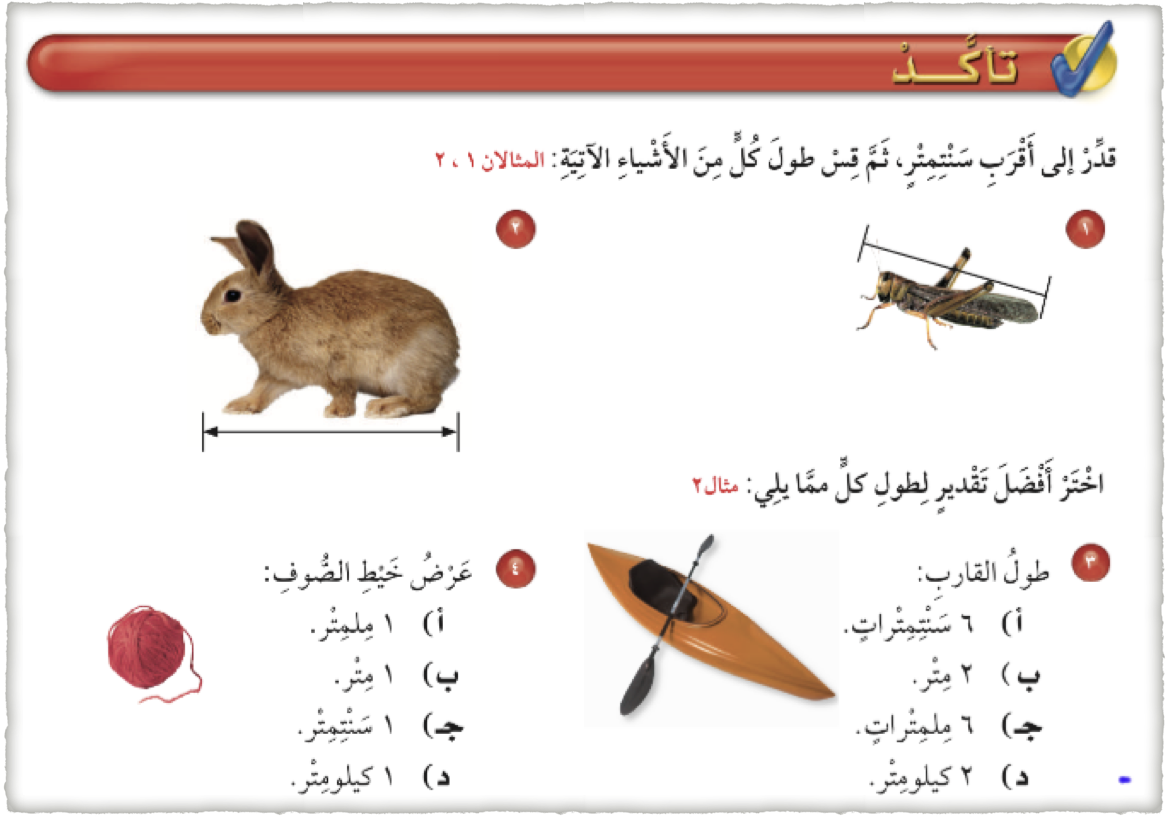 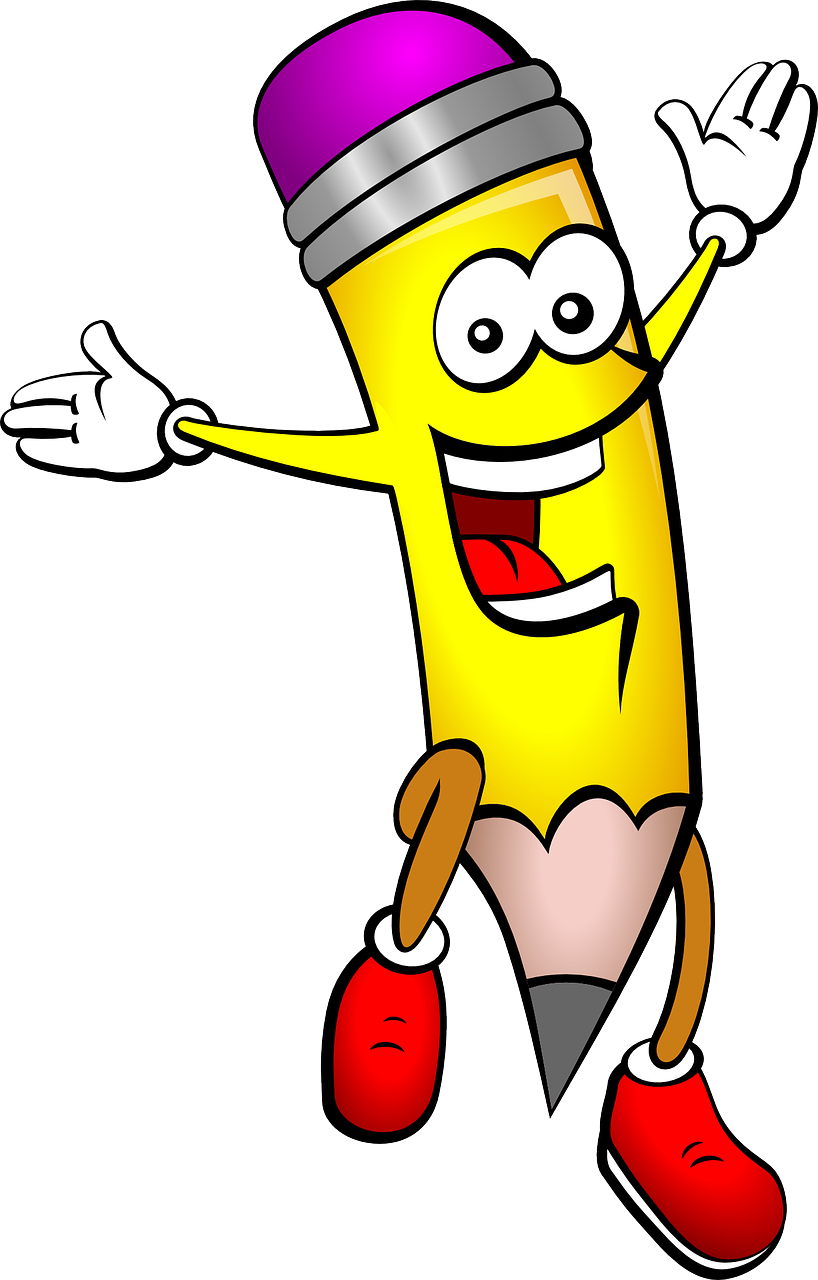 أ/ فاطمة جبران
🌟
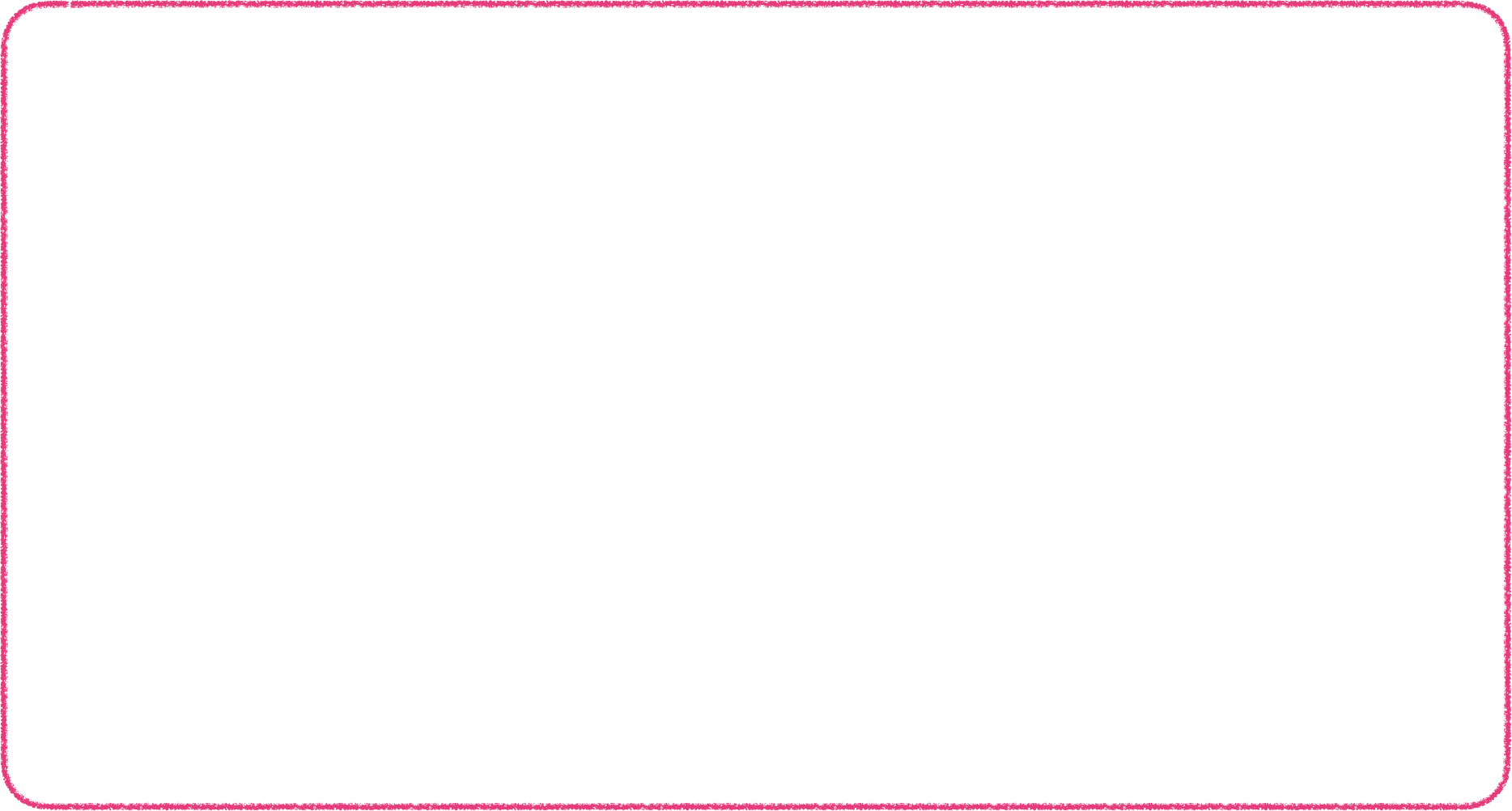 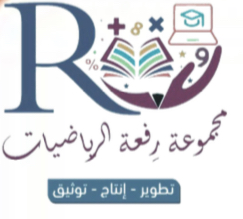 🌟
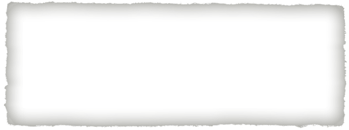 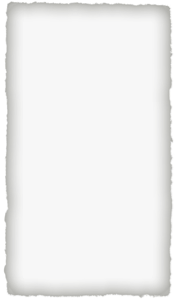 🌟
صفحة الكتاب ١٦
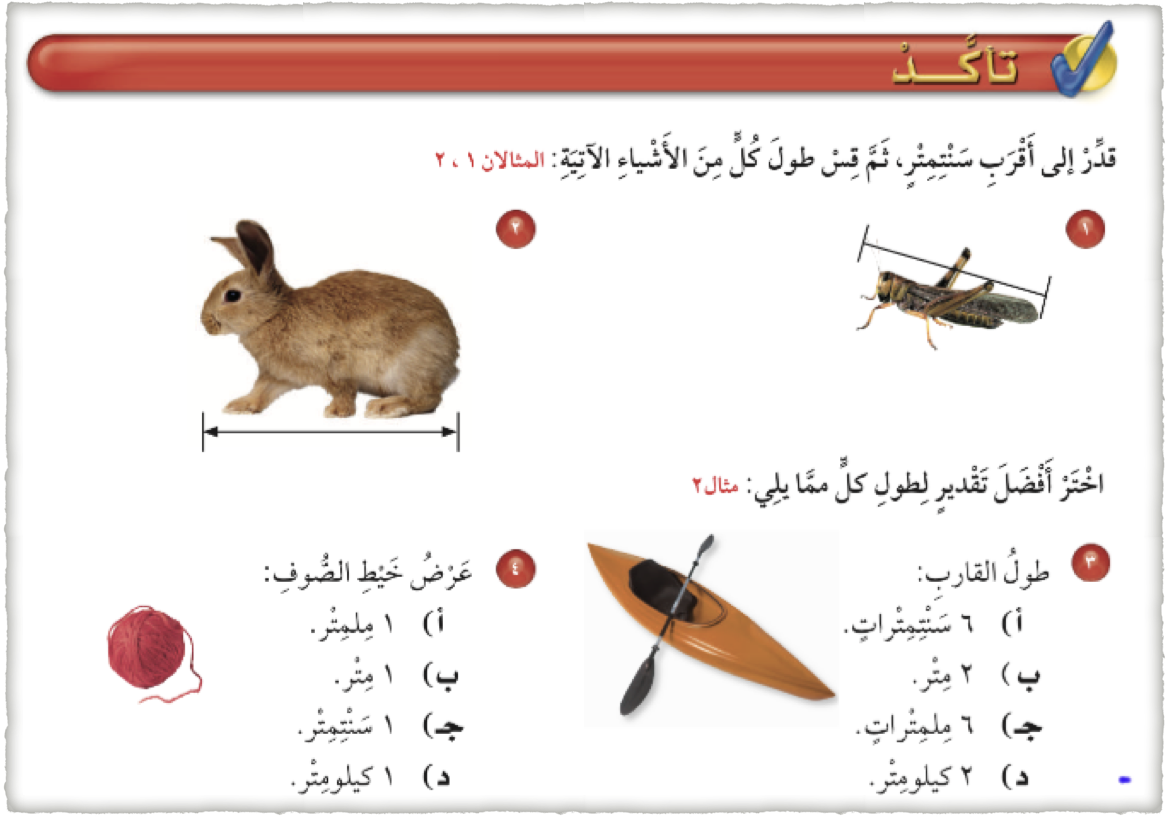 ٣سم
٥سم
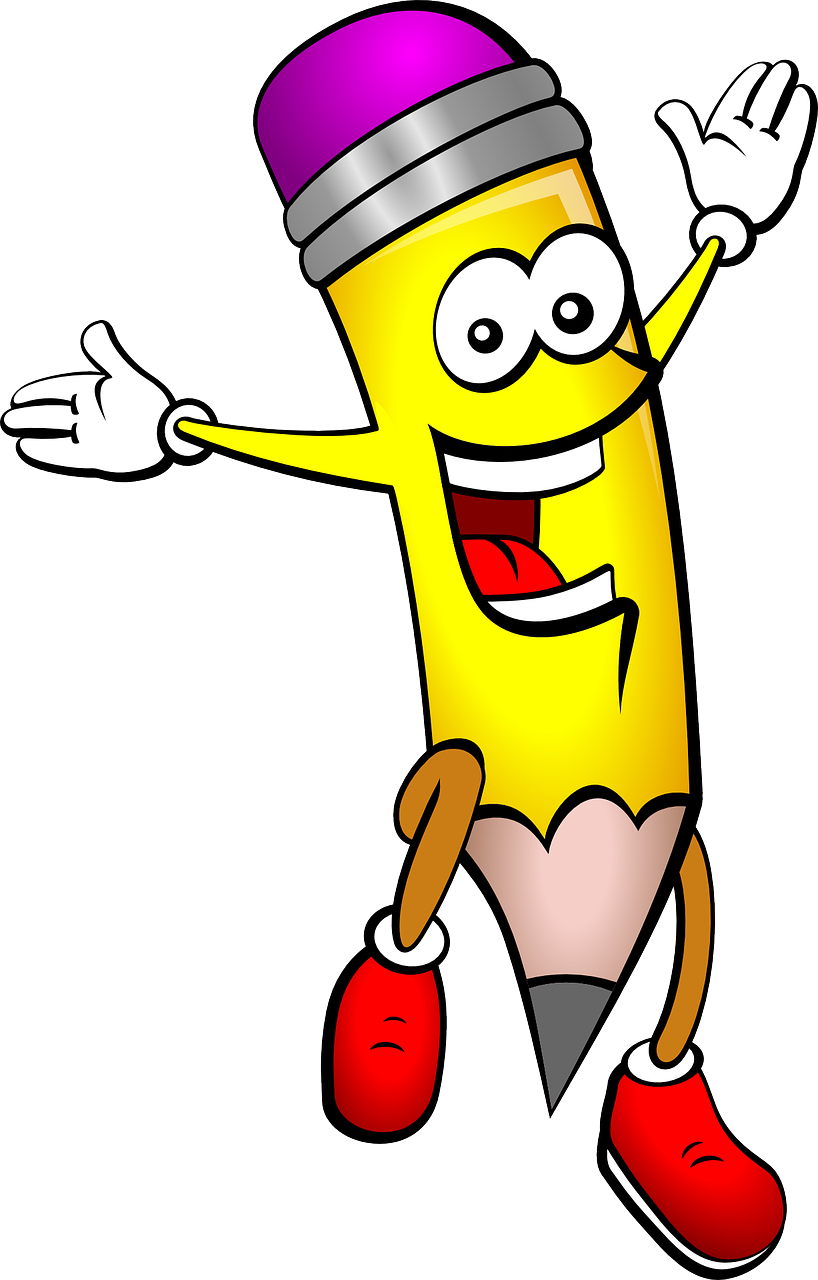 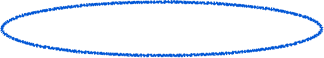 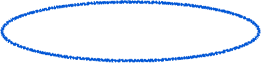 أ/ فاطمة جبران
🌟
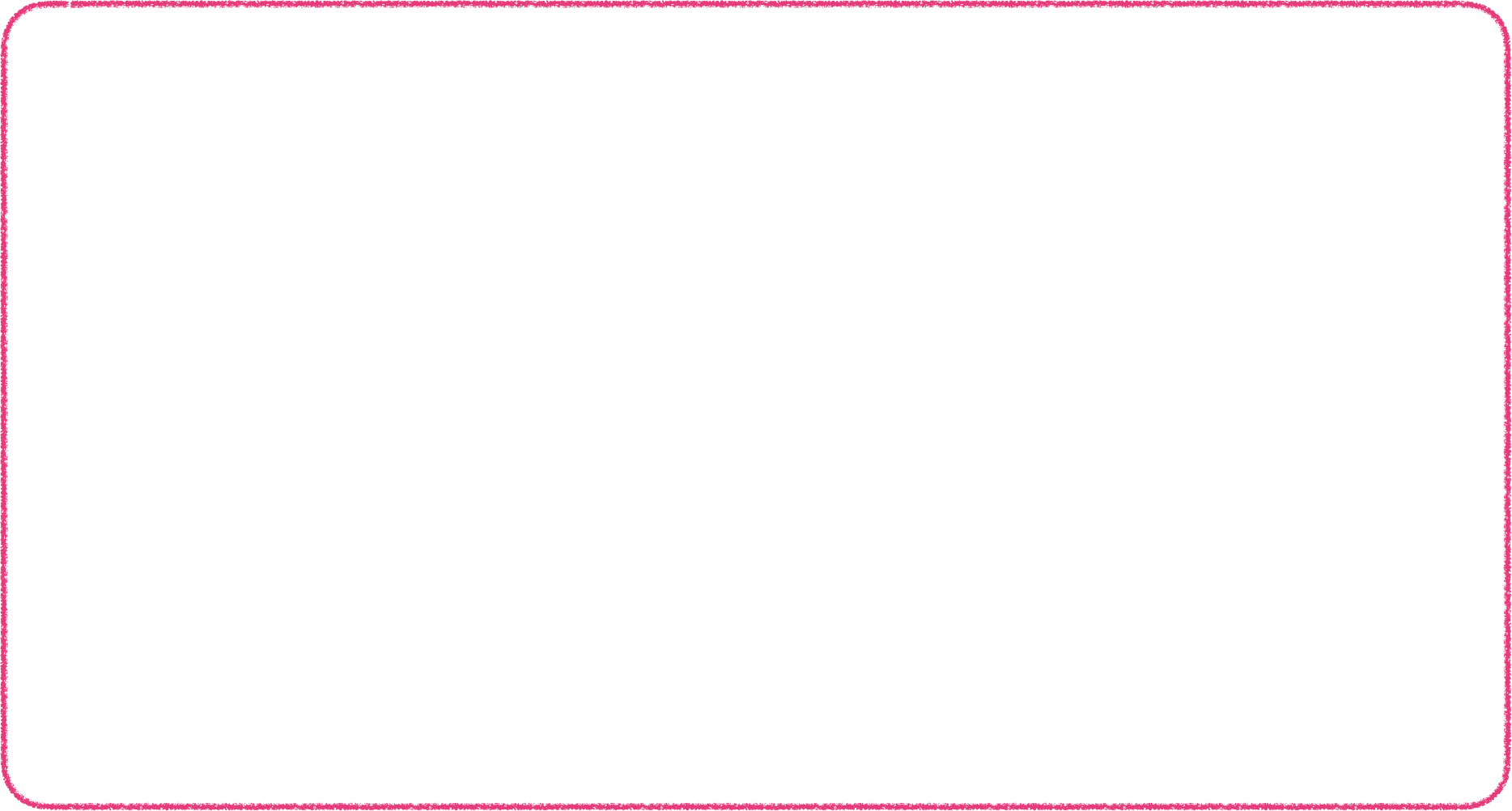 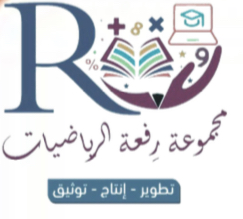 🌟
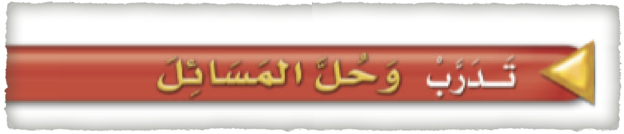 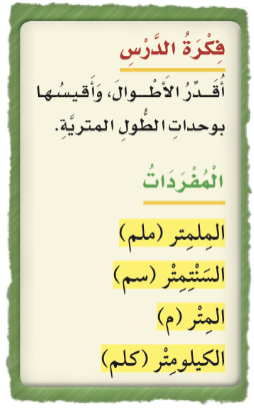 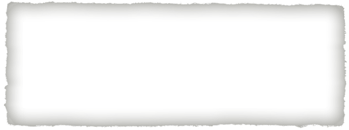 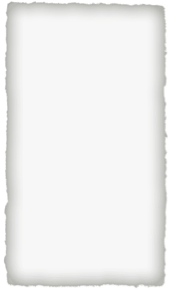 🌟
صفحة الكتاب ١٧
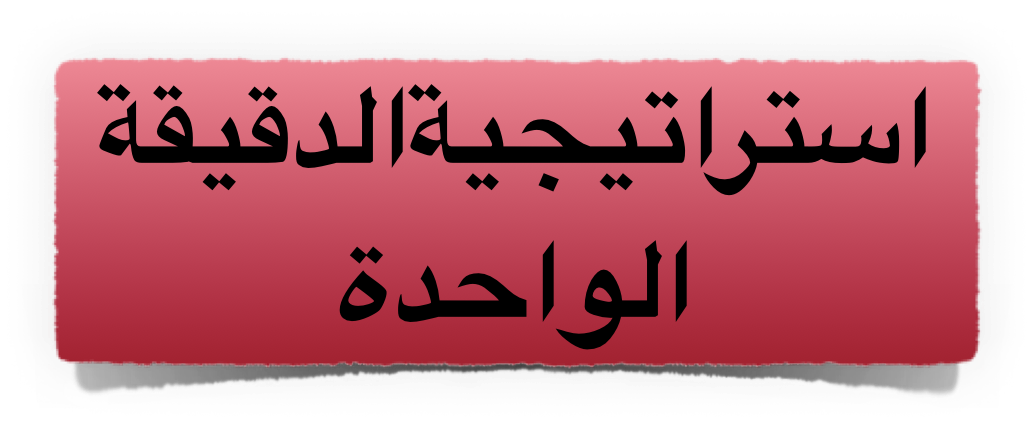 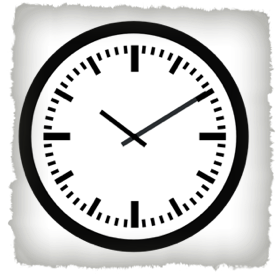 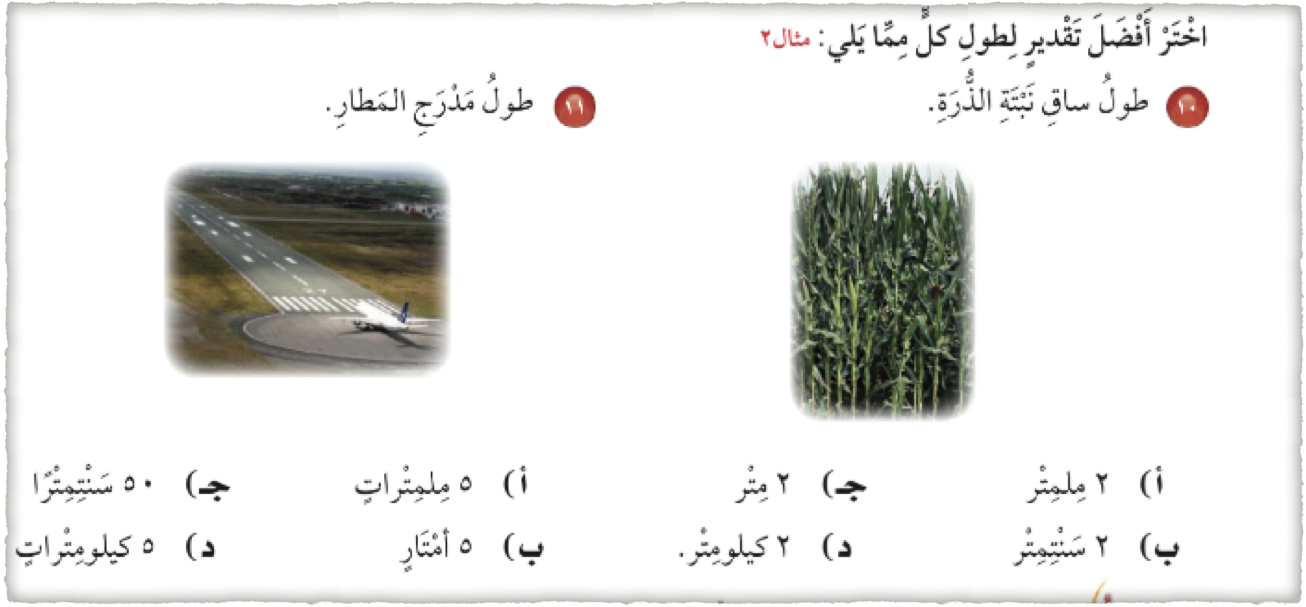 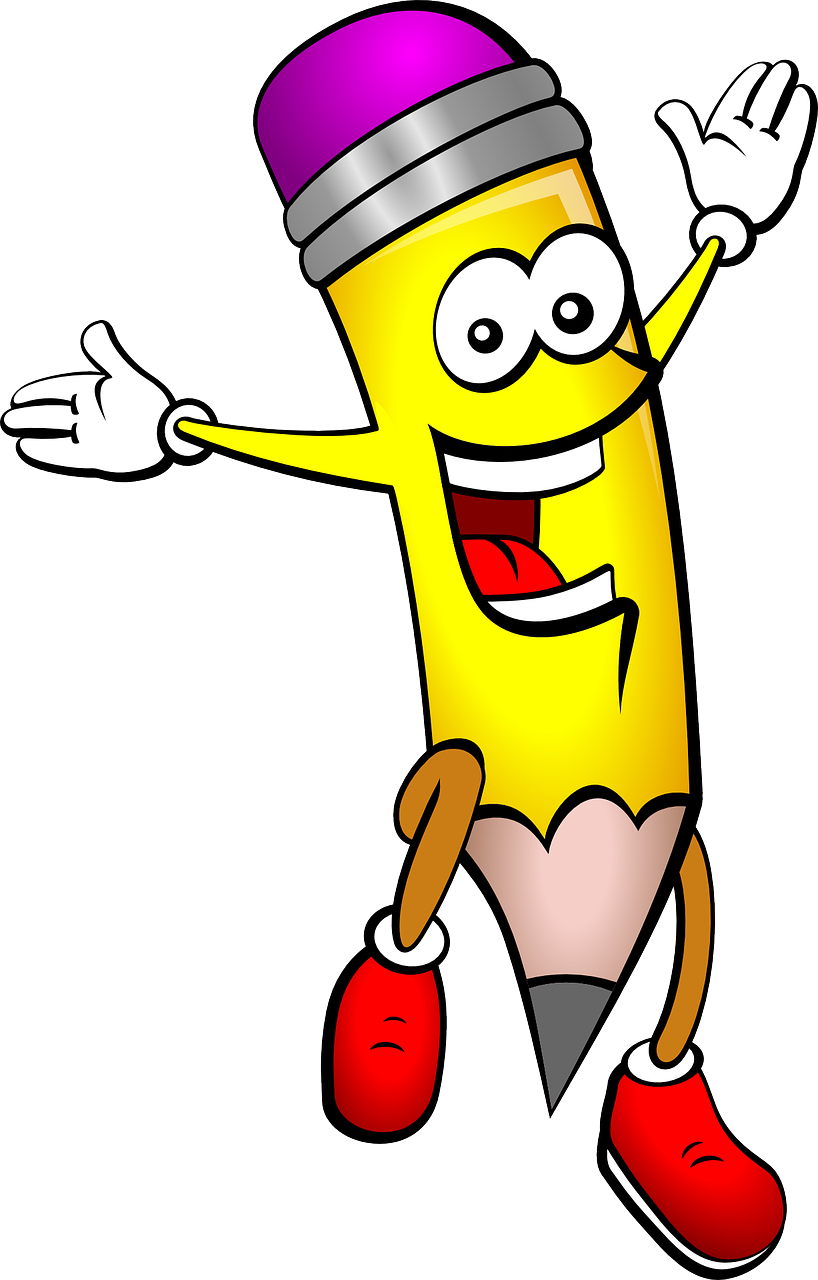 أ/ فاطمة جبران
🌟
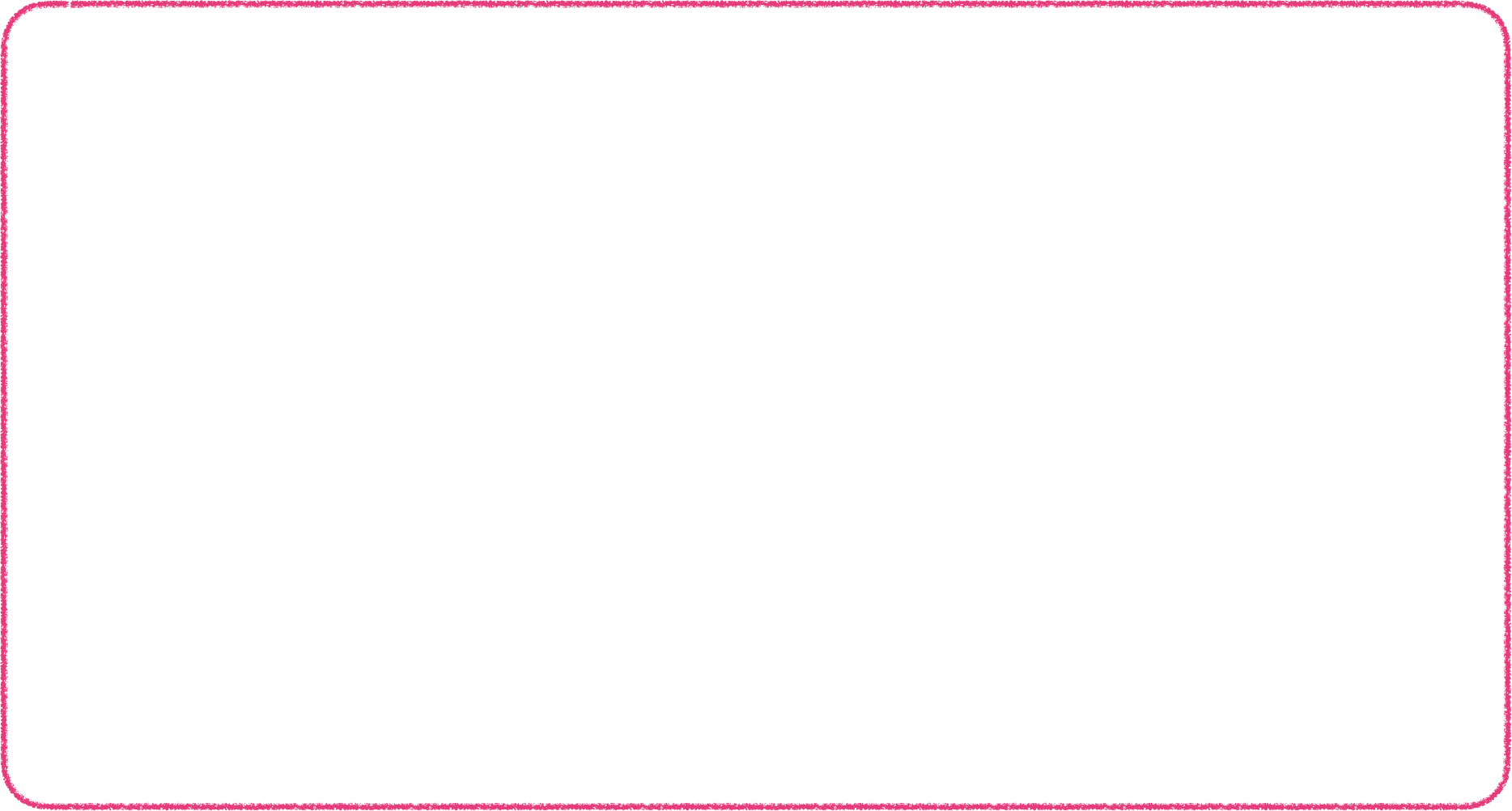 🌟
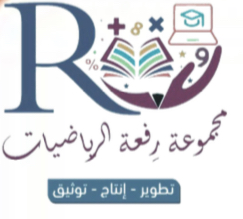 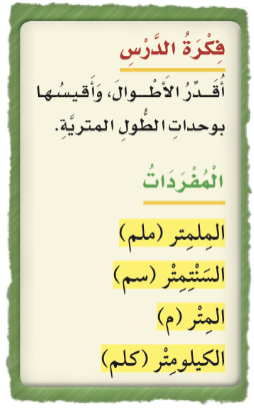 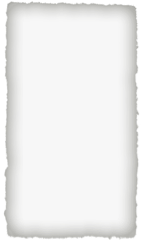 🌟
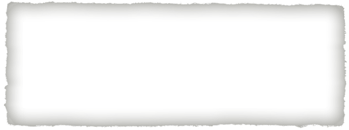 صفحة الكتاب ١٧
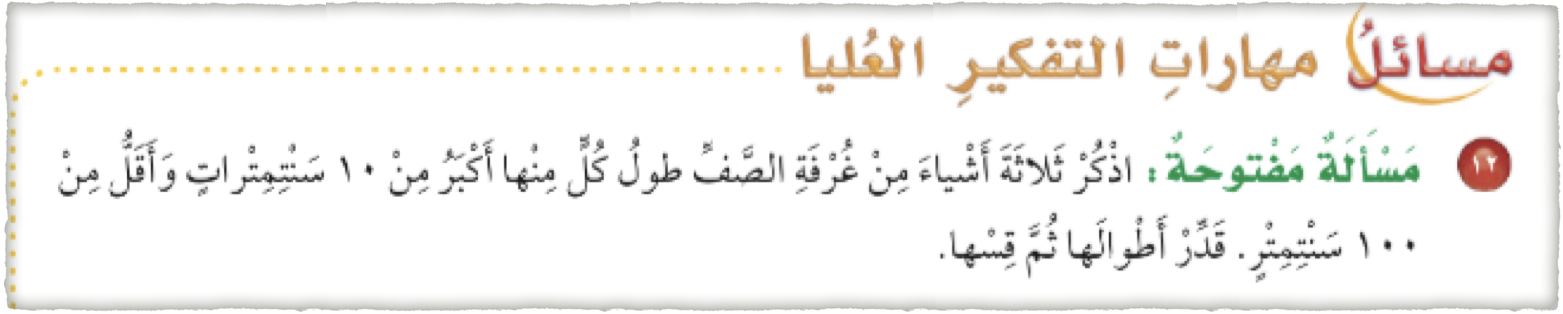 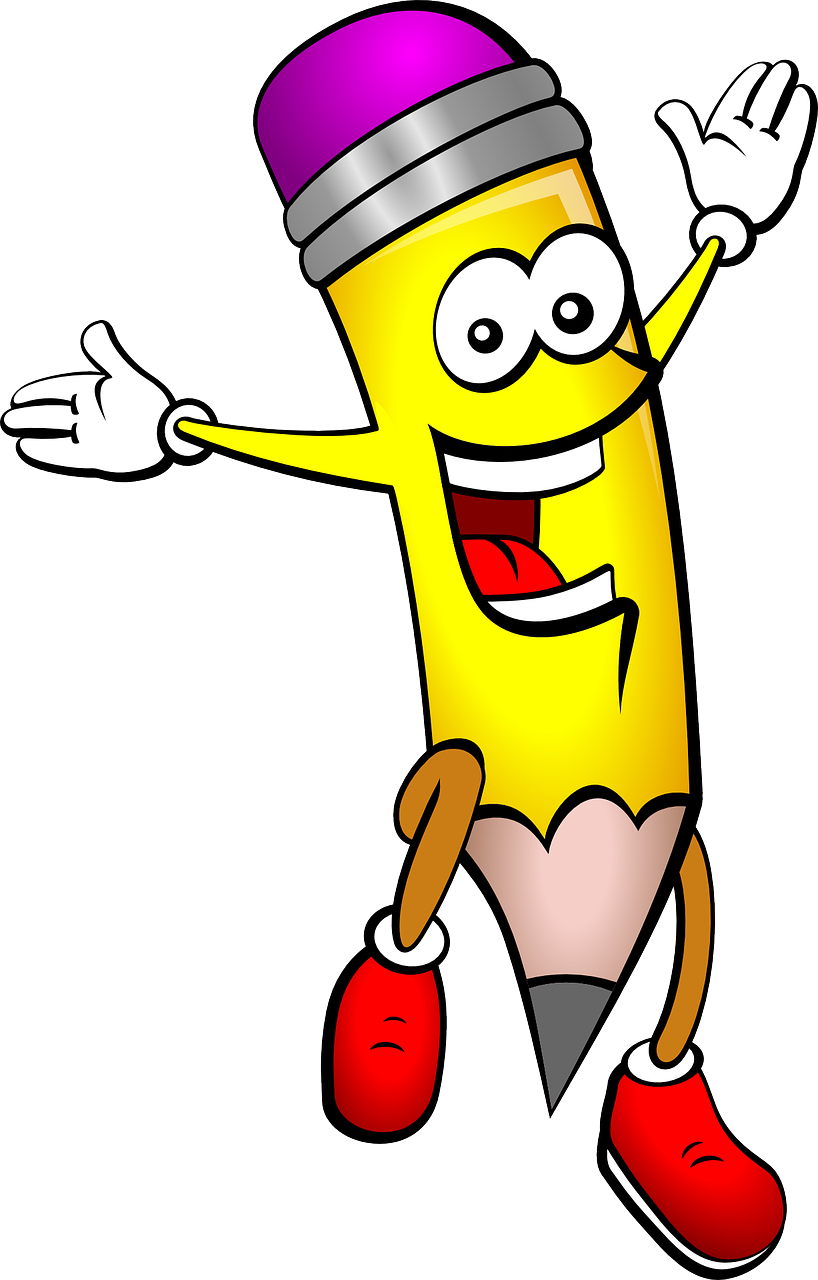 أ/ فاطمة جبران
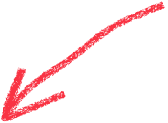 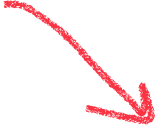 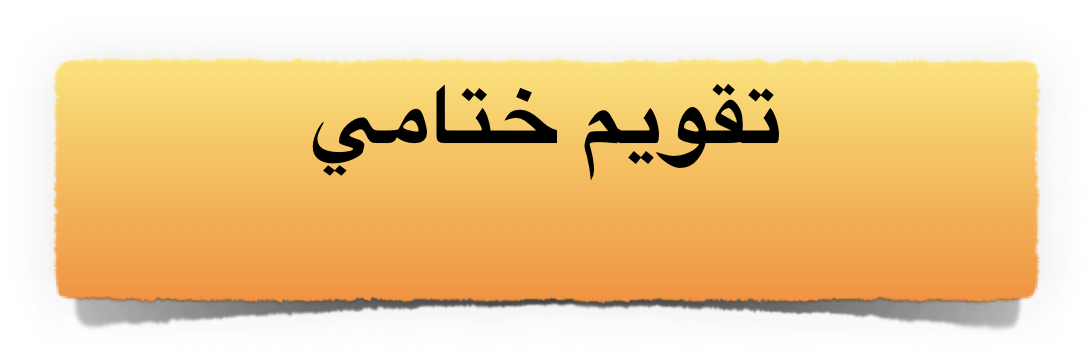 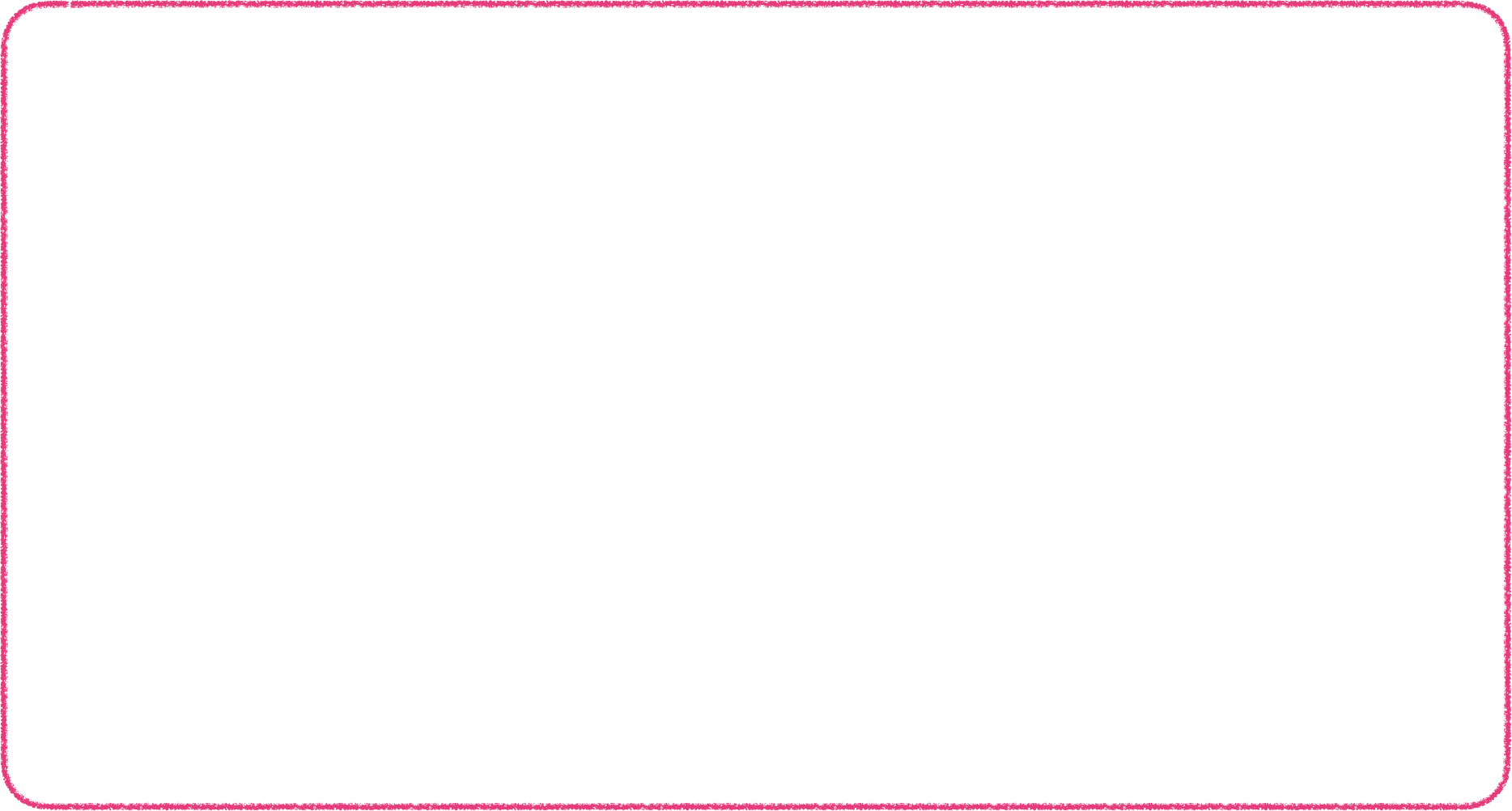 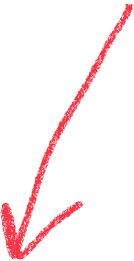 .
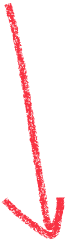 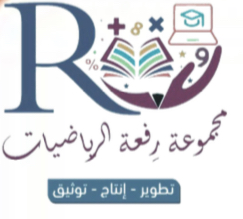 خريطة مفاهيم
وحدات الطول المترية
المليمتر
(ملم)
الكيلو متر
(كلم)
سمك ٦ ورقات
المسافة 
من الخرج إلى الرياض
المتر
(م)
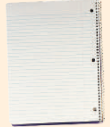 السنتيمتر
(سم)
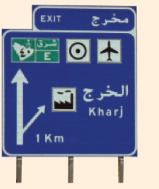 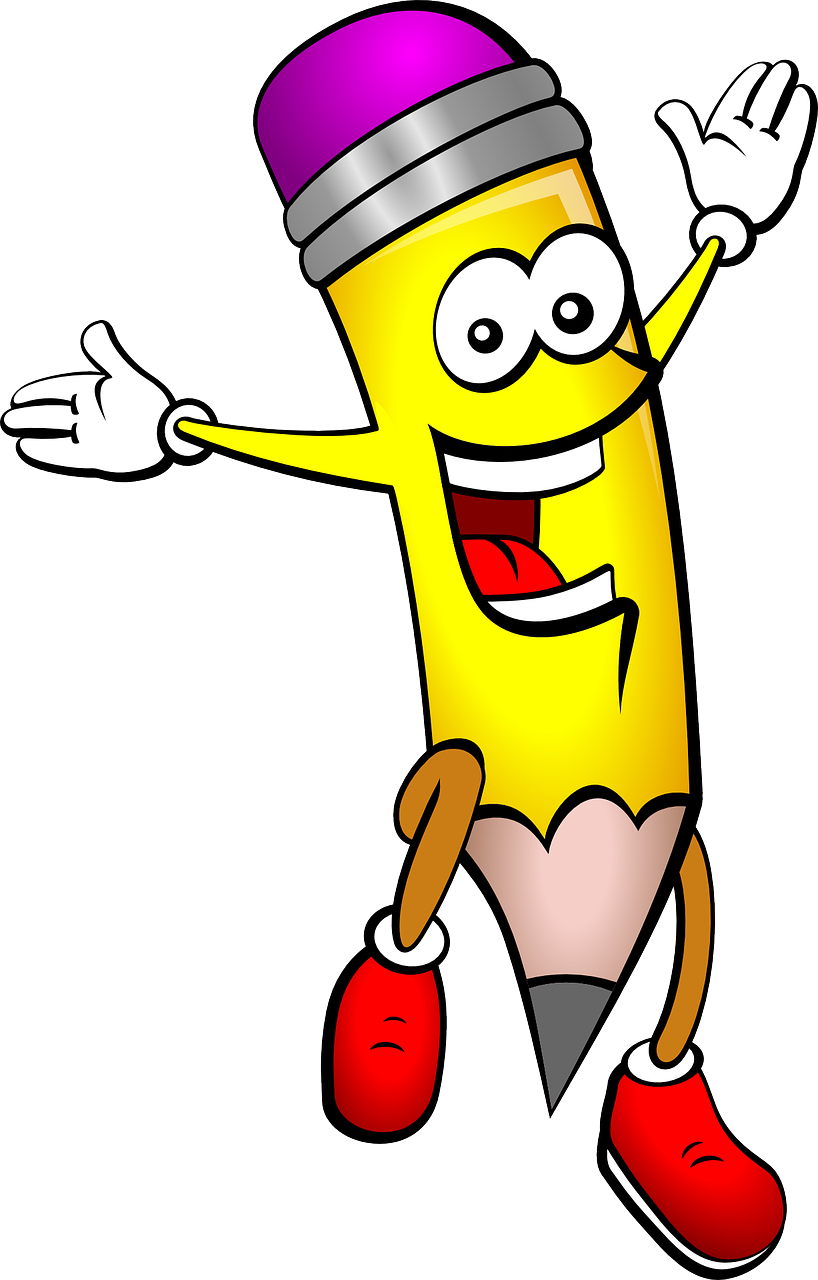 ارتفاع كرسي تقريبًا
عرض الزر تقريبا
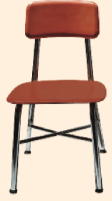 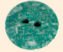 أ/ فاطمة جبران
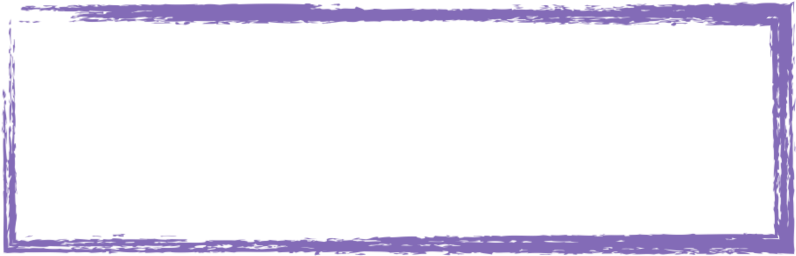 ماذاتعلمت ؟
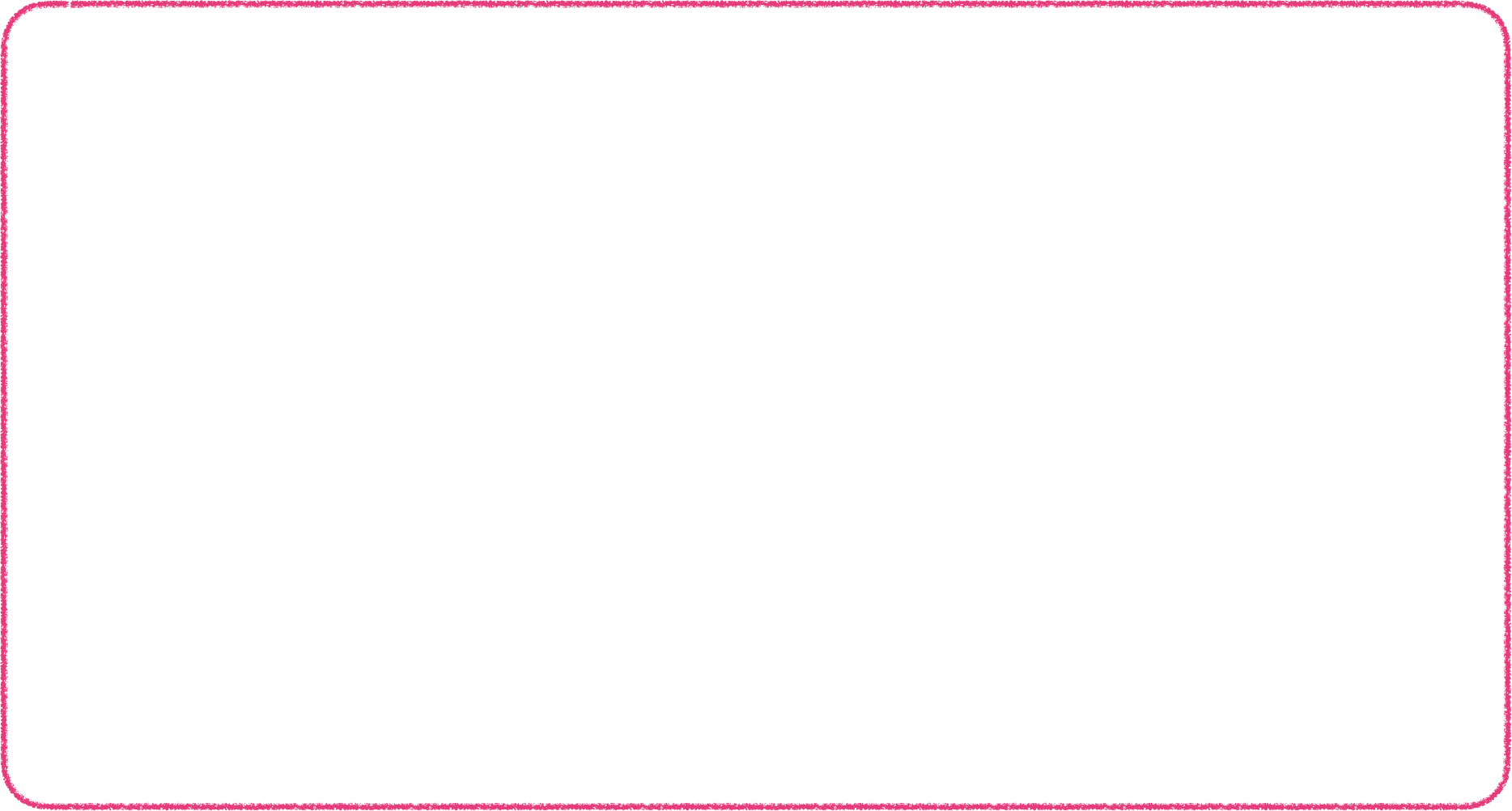 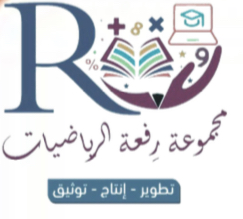 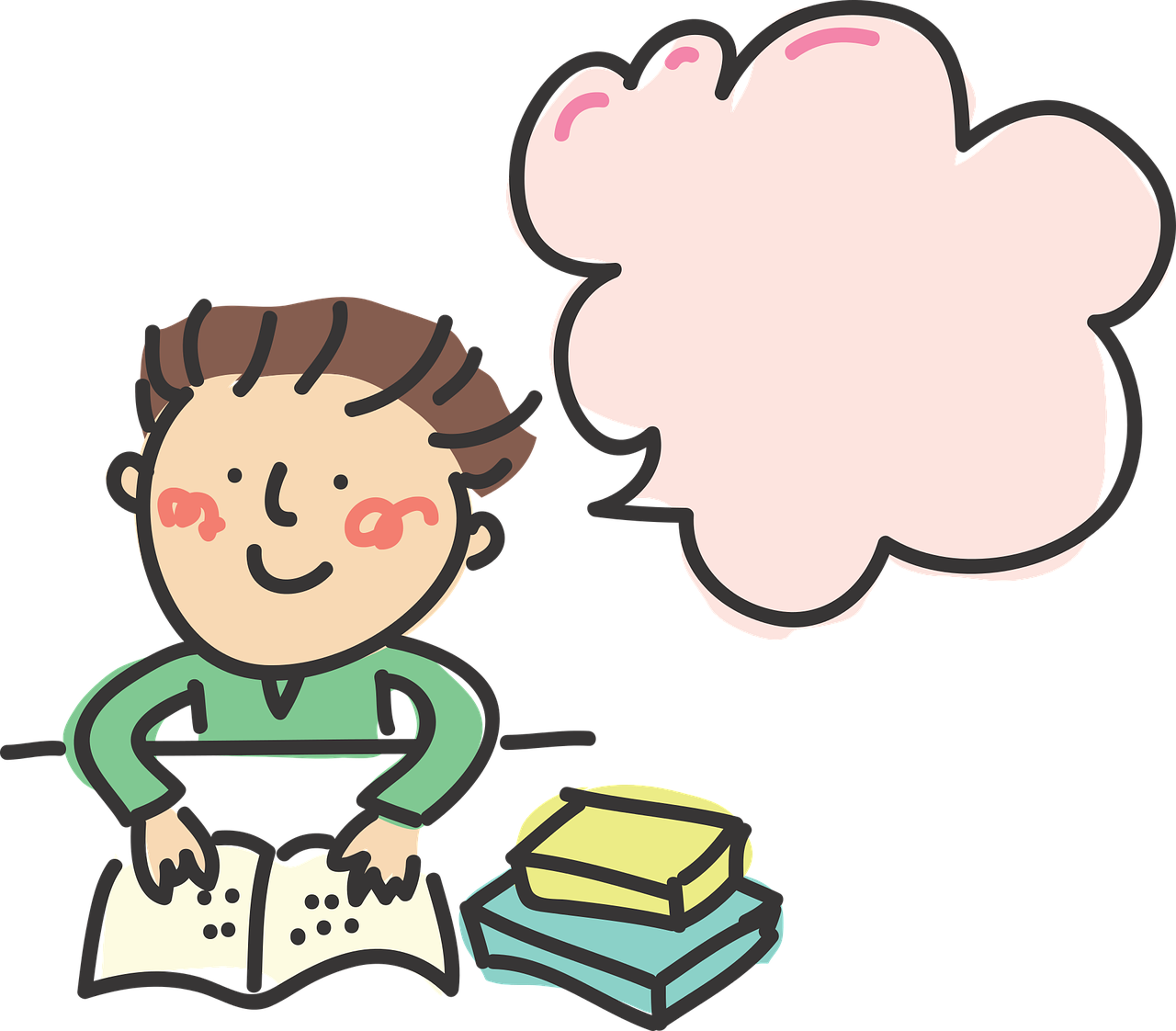 ؟
أ/ فاطمة جبران
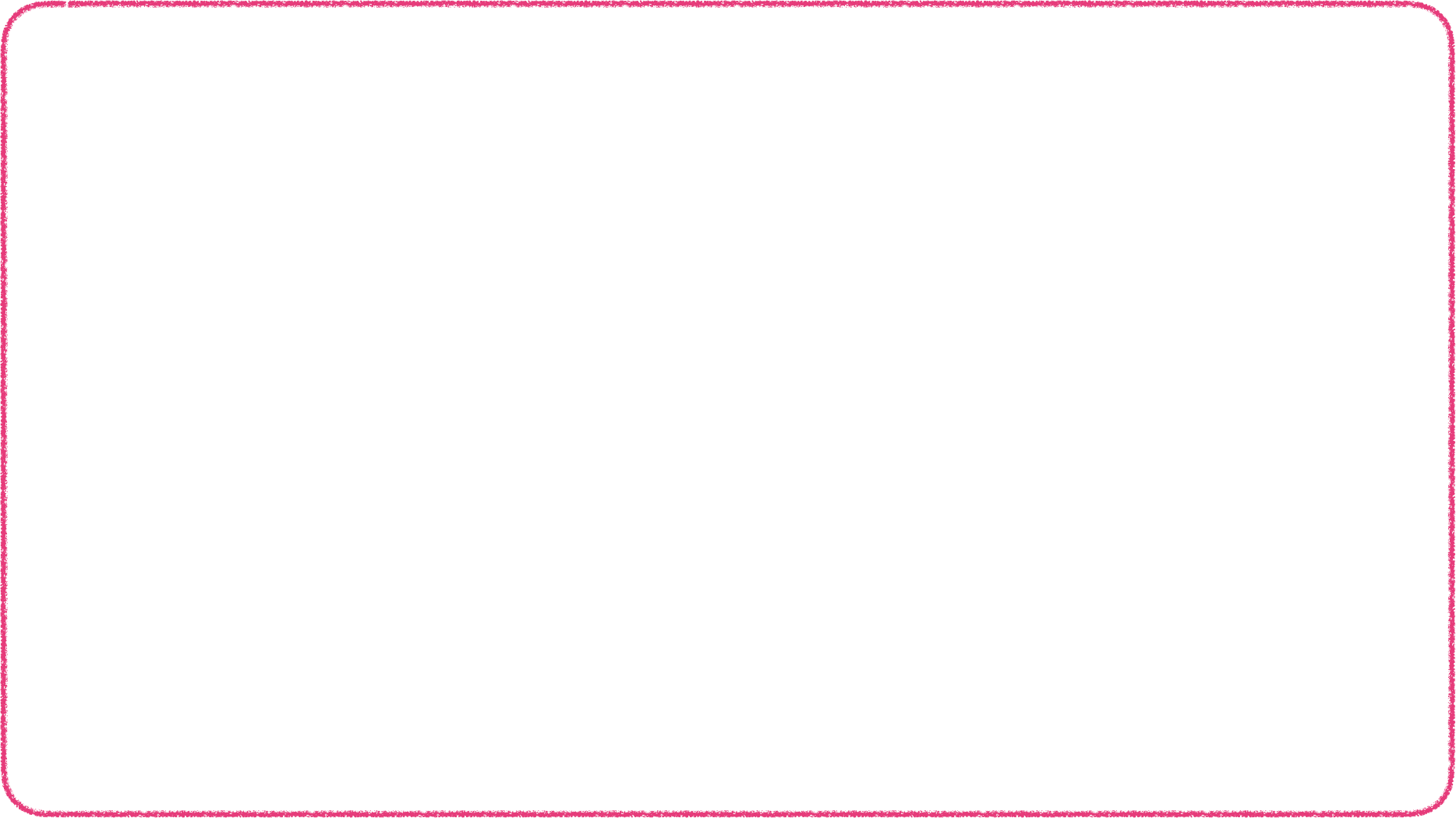 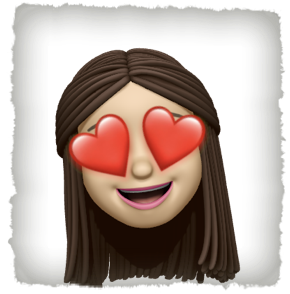 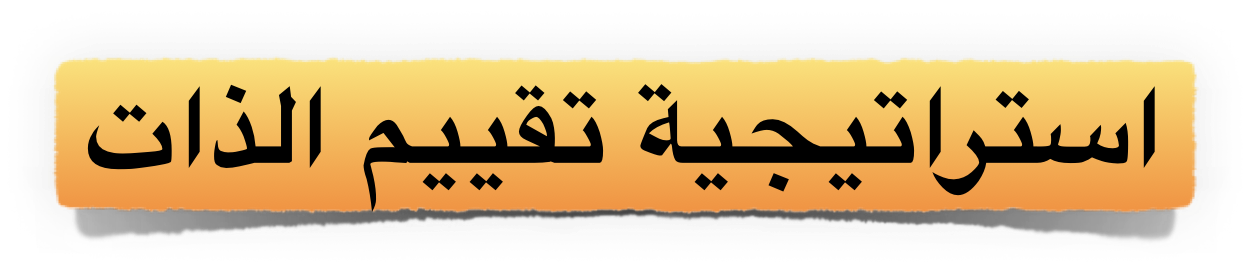 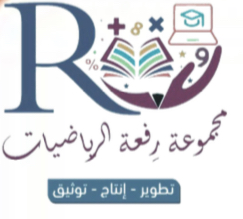 سهل 😍
سهل 😍
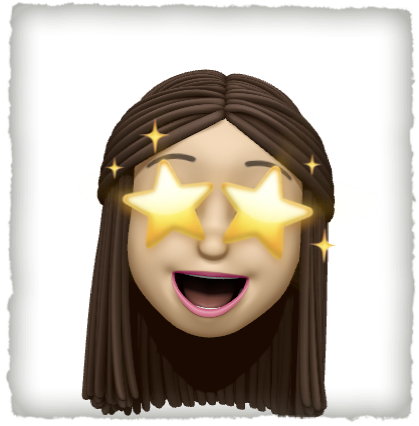 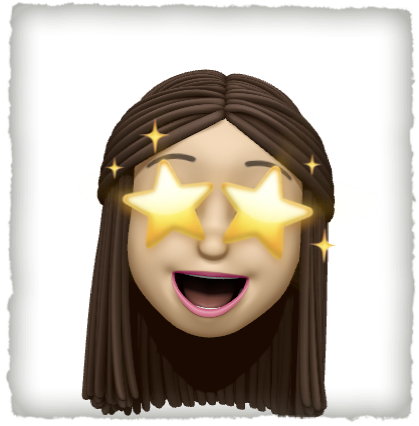 ممتع 🤩
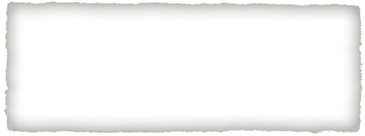 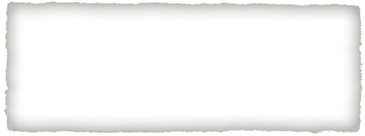 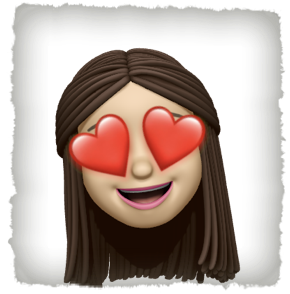 قيم نفسك بالنسبة لفهمك للدرس
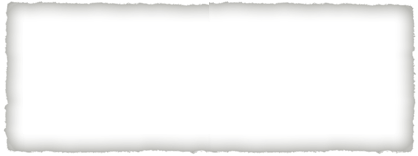 ممتع 🤩
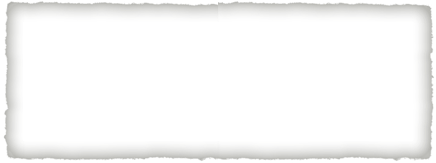 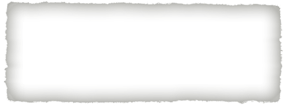 صعب 😒
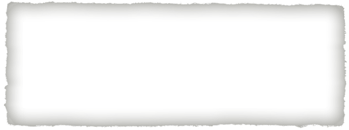 صعب 😒
أ/ فاطمة جبران
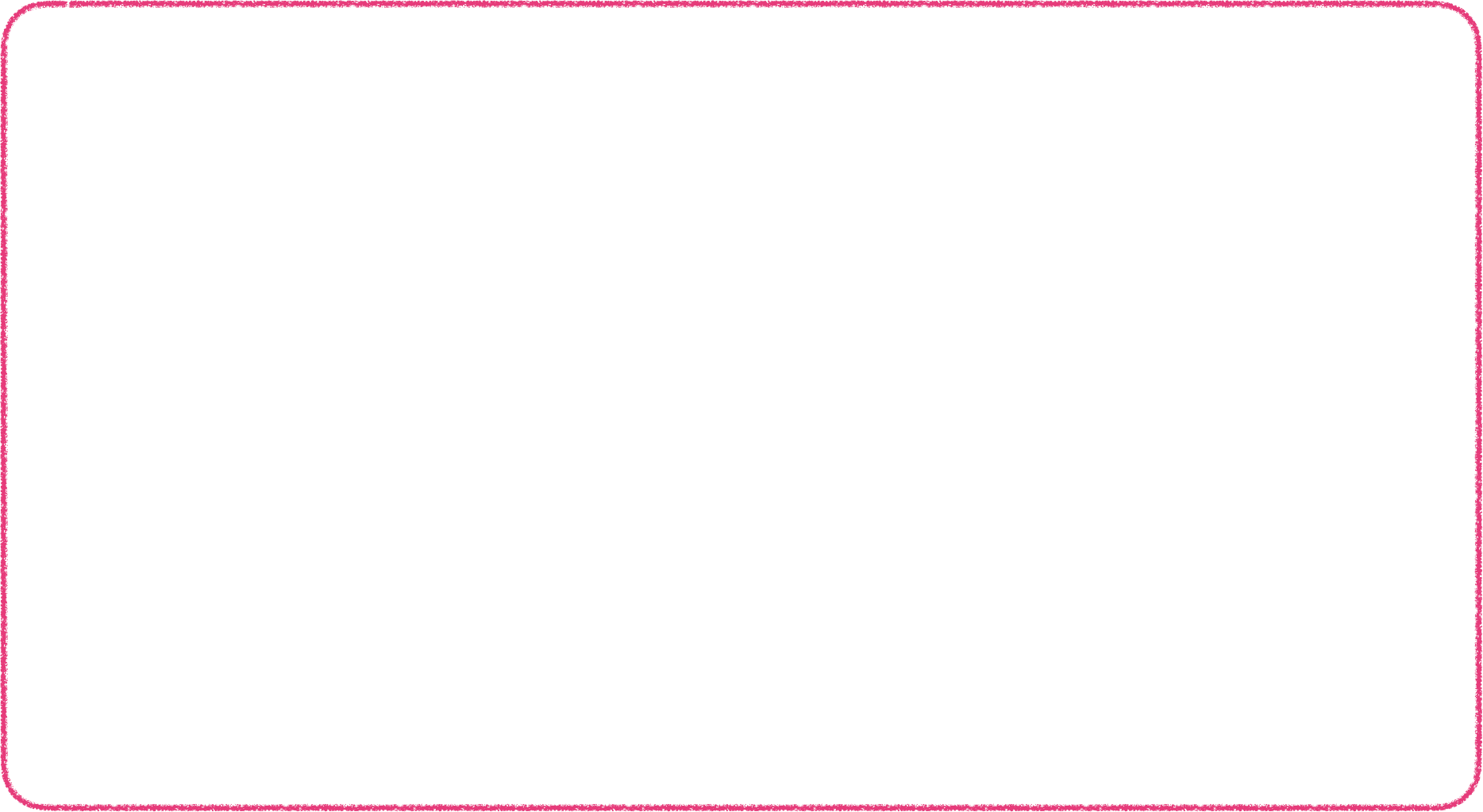 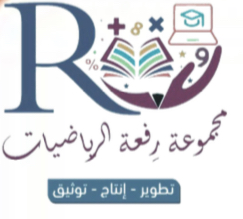 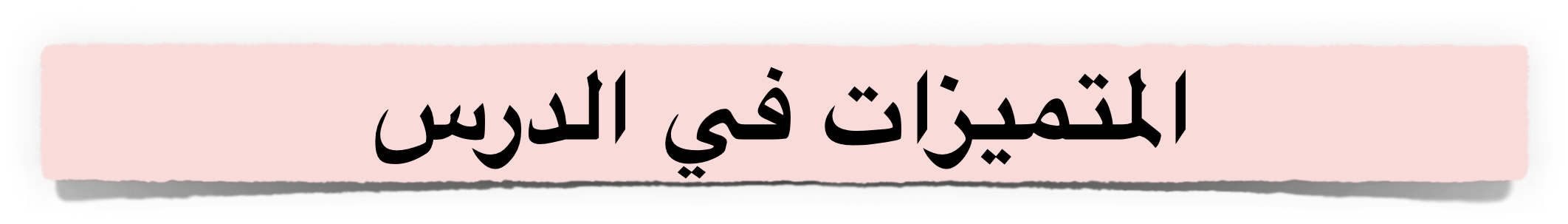 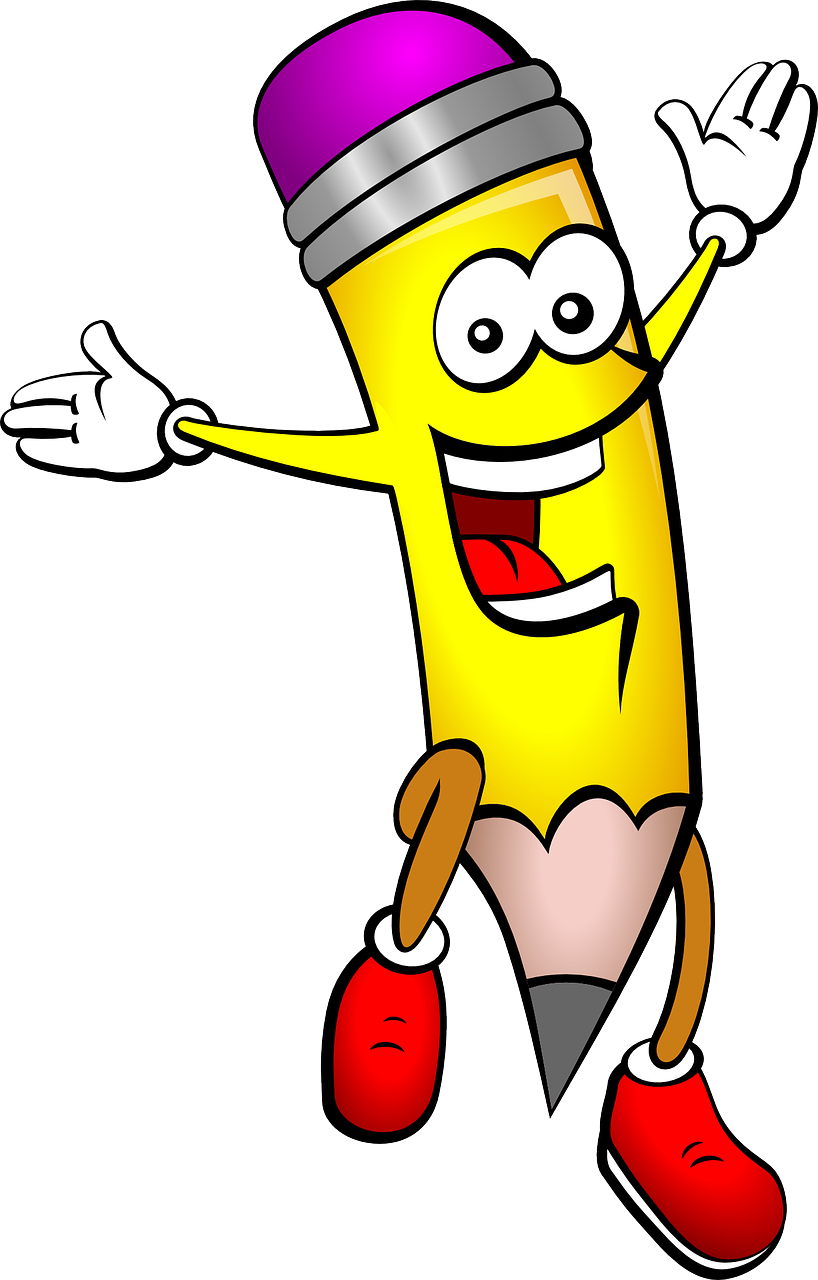 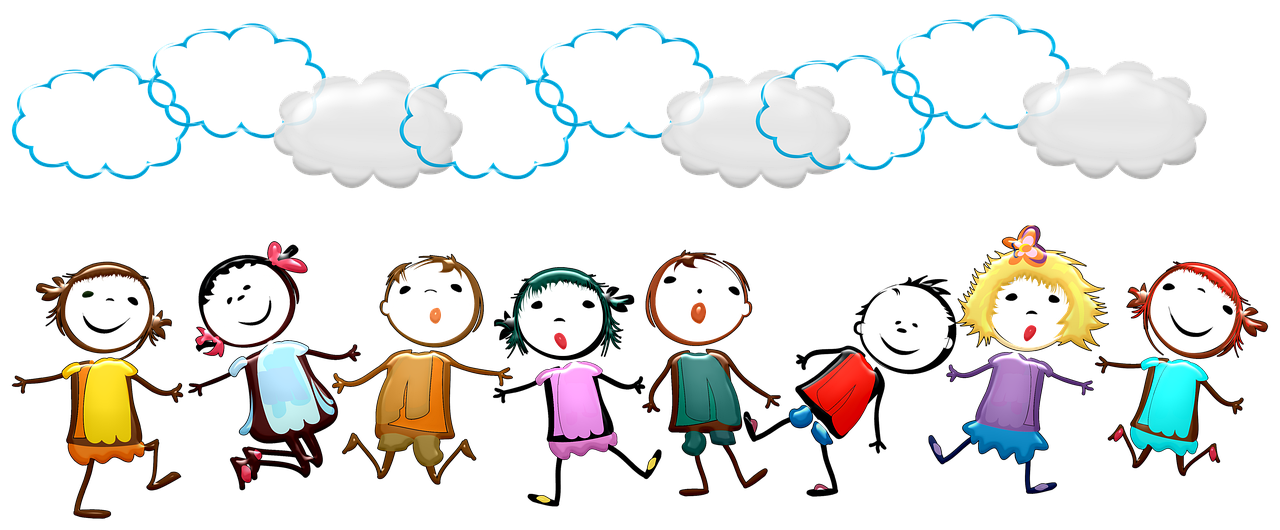 أ/ فاطمة جبران
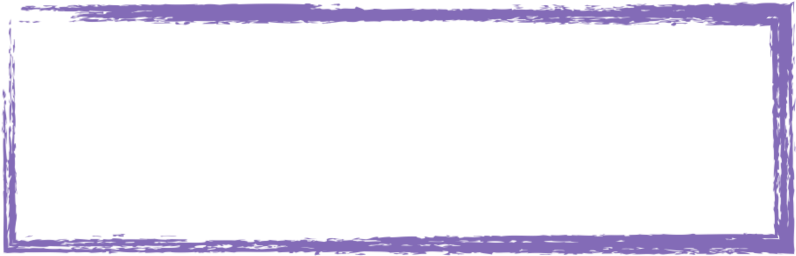 الواجب المنزلي
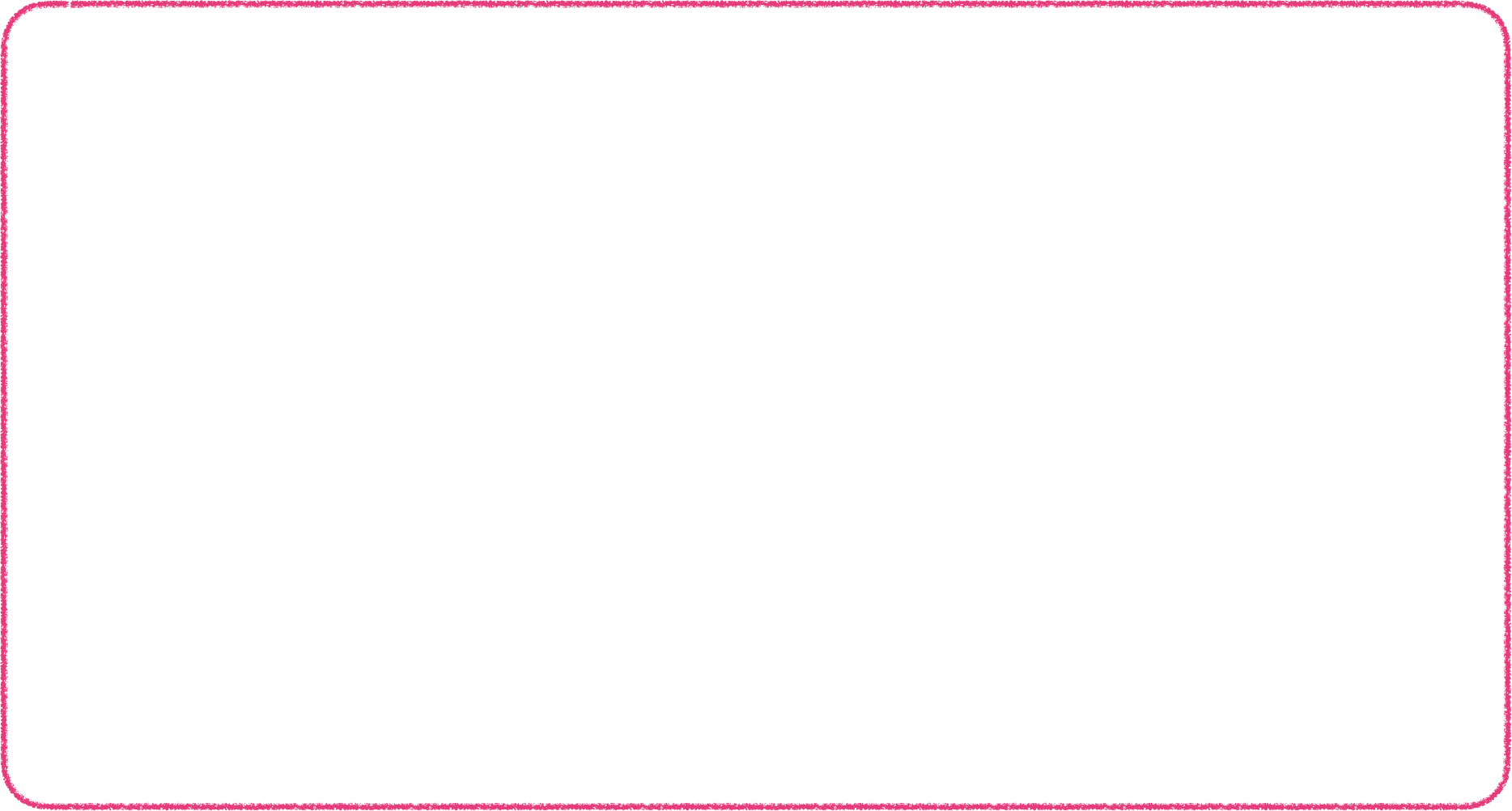 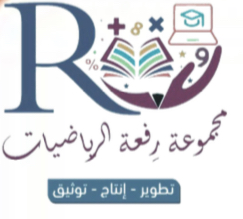 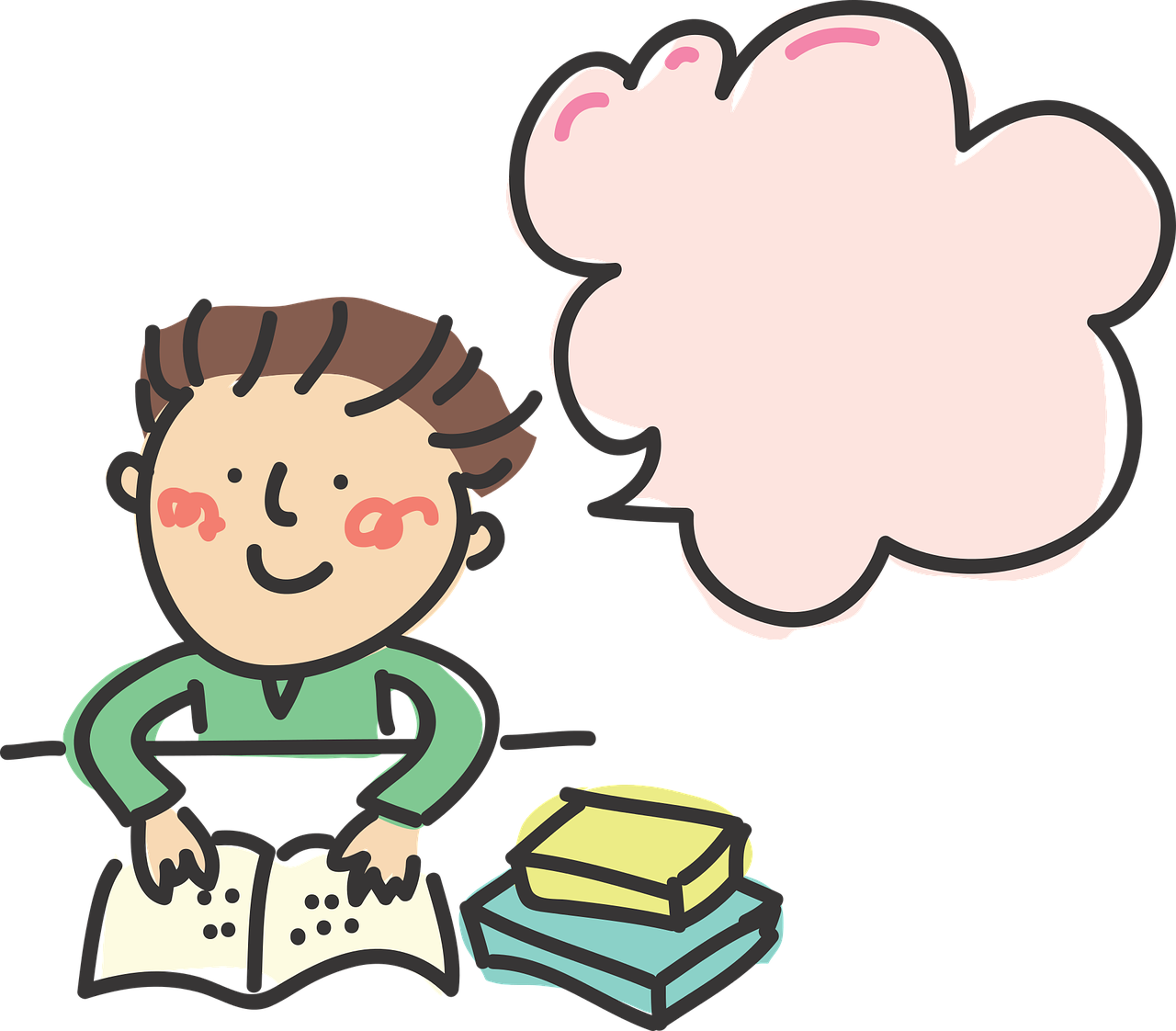 ؟
أ/ فاطمة جبران